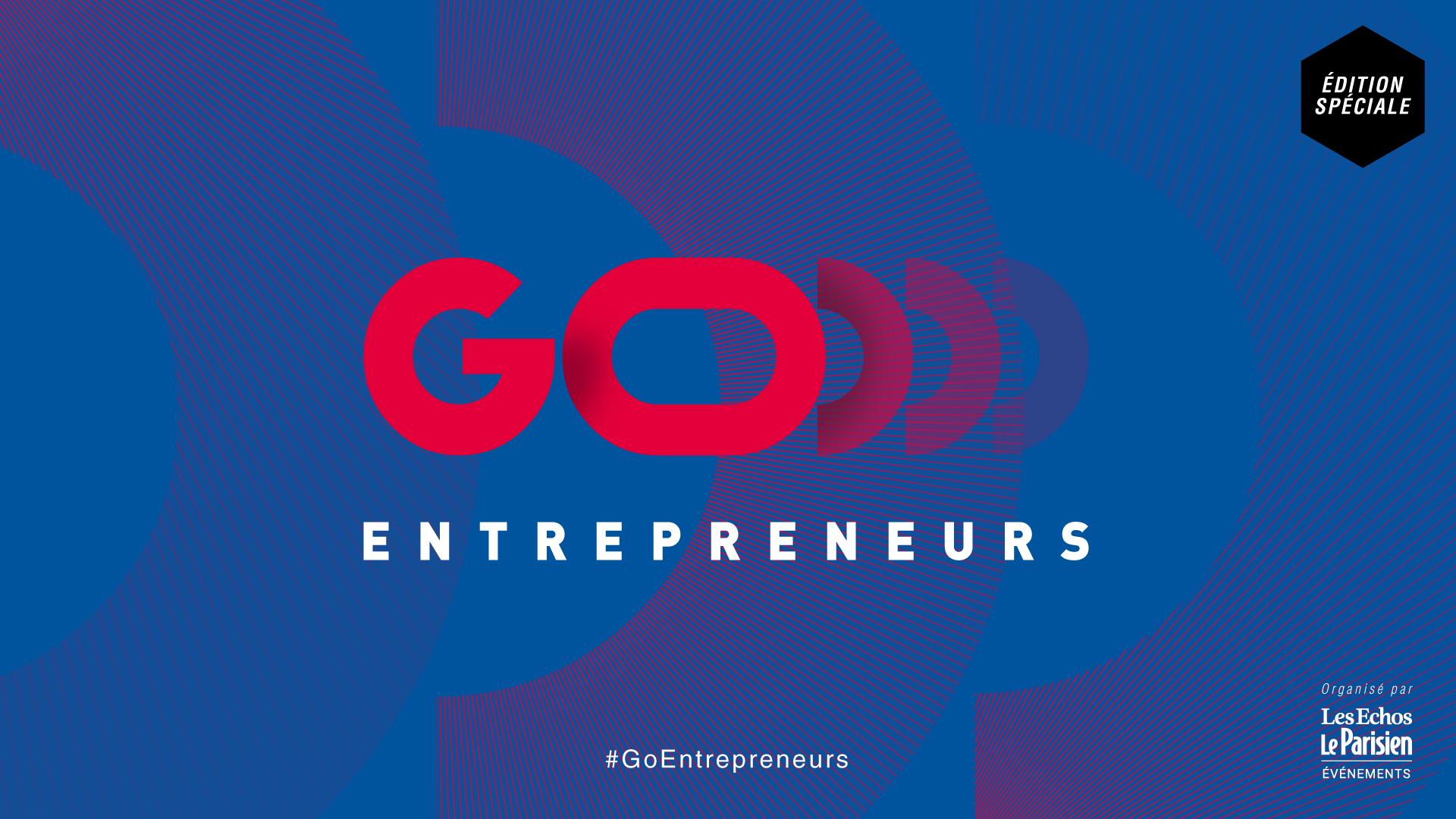 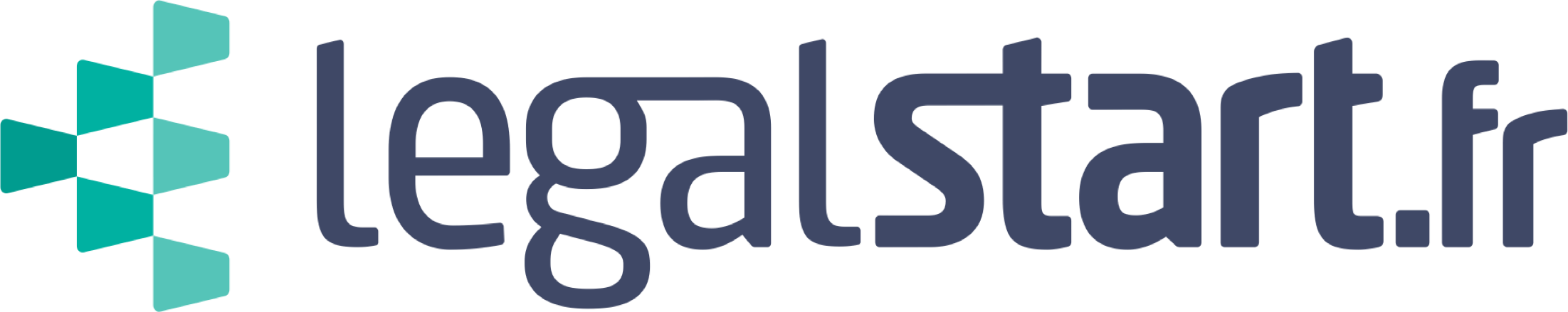 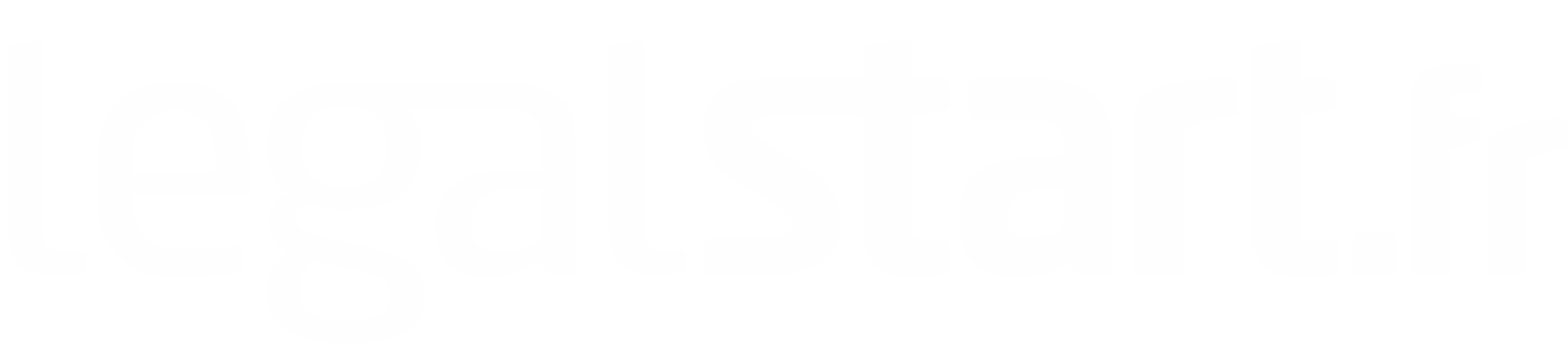 [Speaker Notes: Ben]
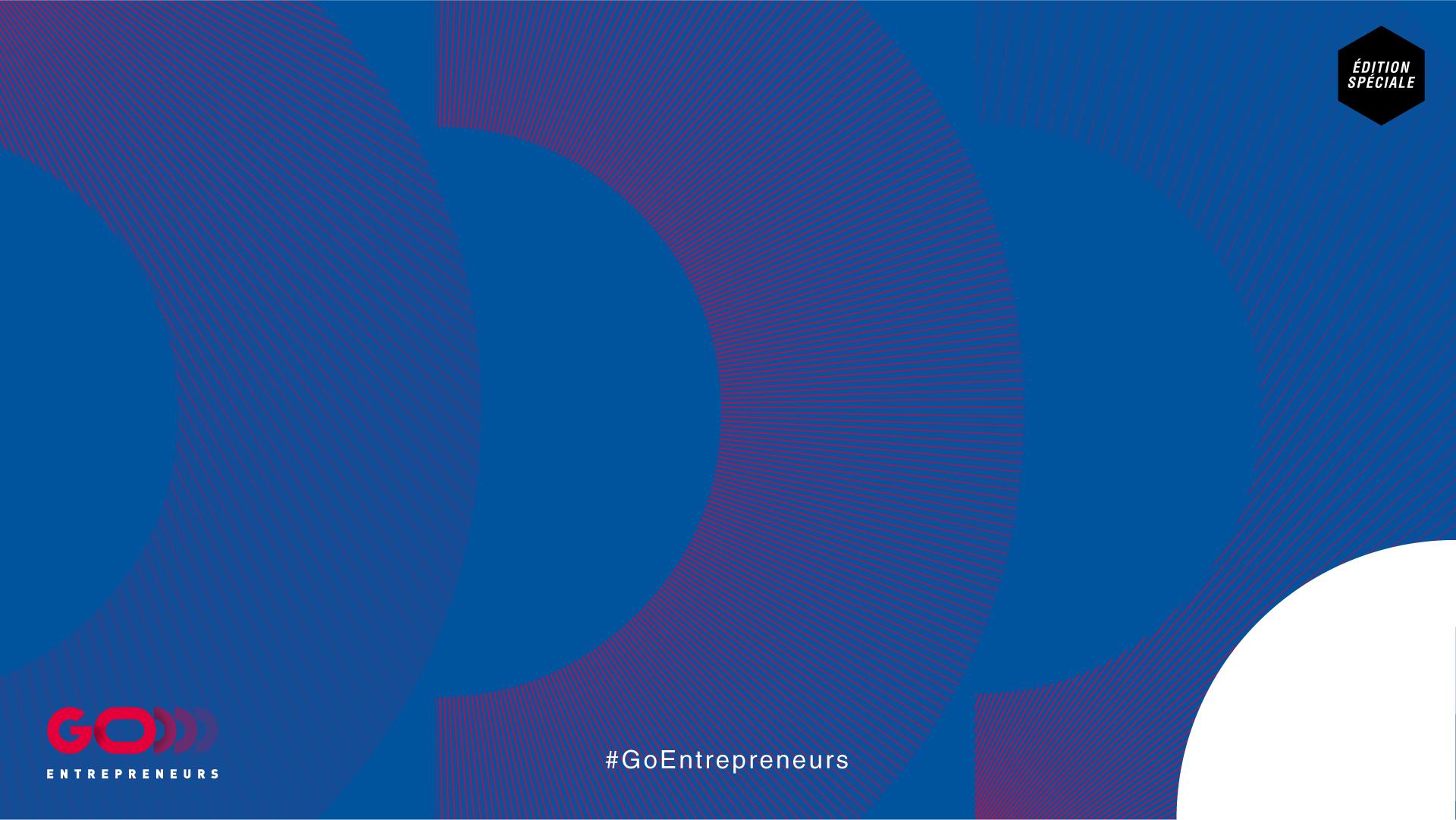 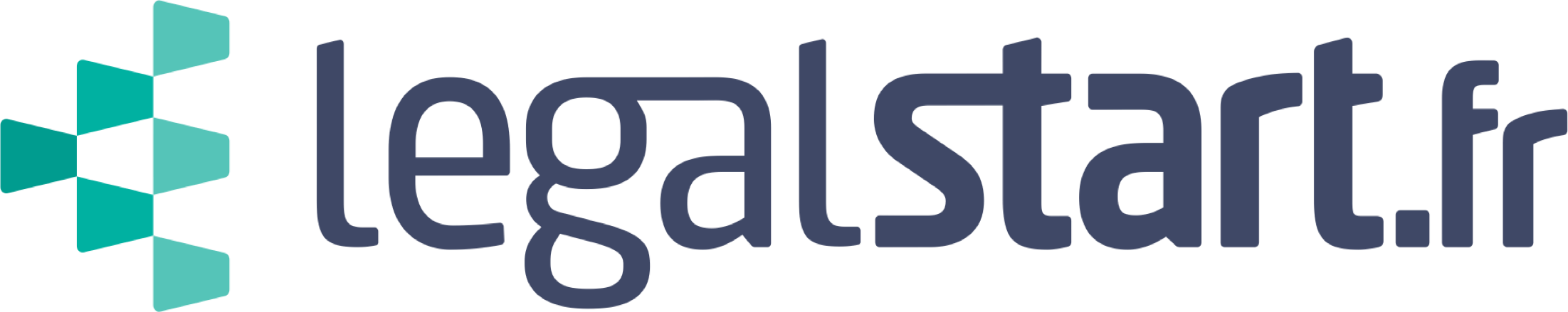 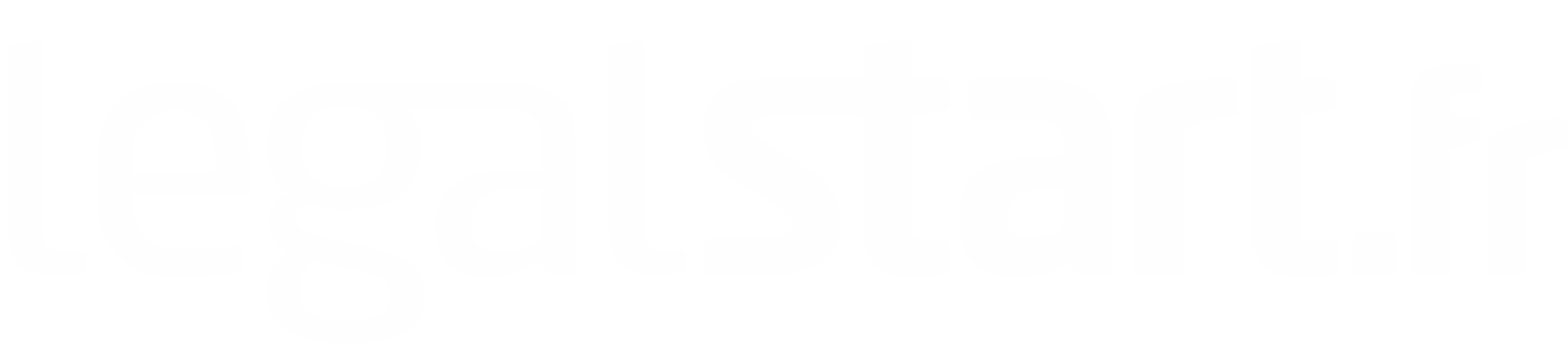 1ère plateforme de services juridiques en ligne
Créateurs d’entreprises, réalisez l’ensemble de vos formalités juridiques en ligne
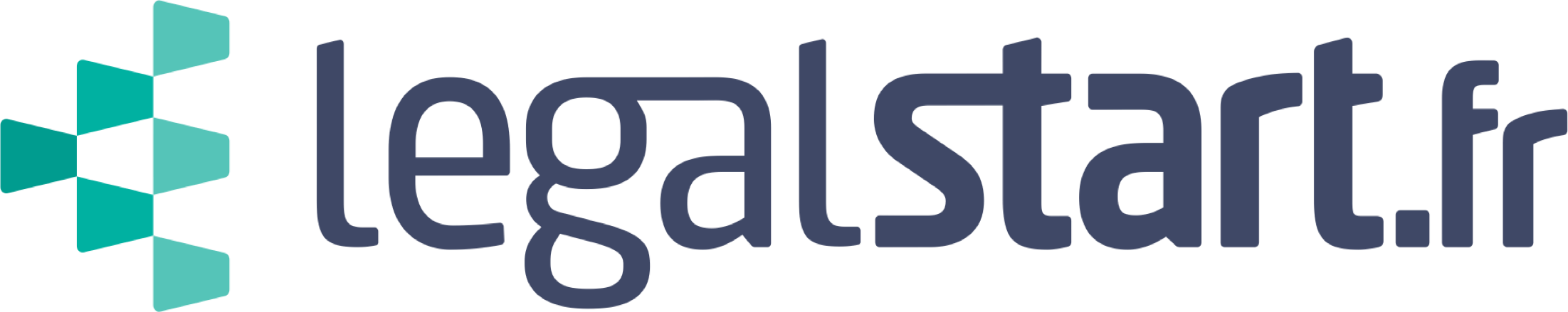 [Speaker Notes: Ben]
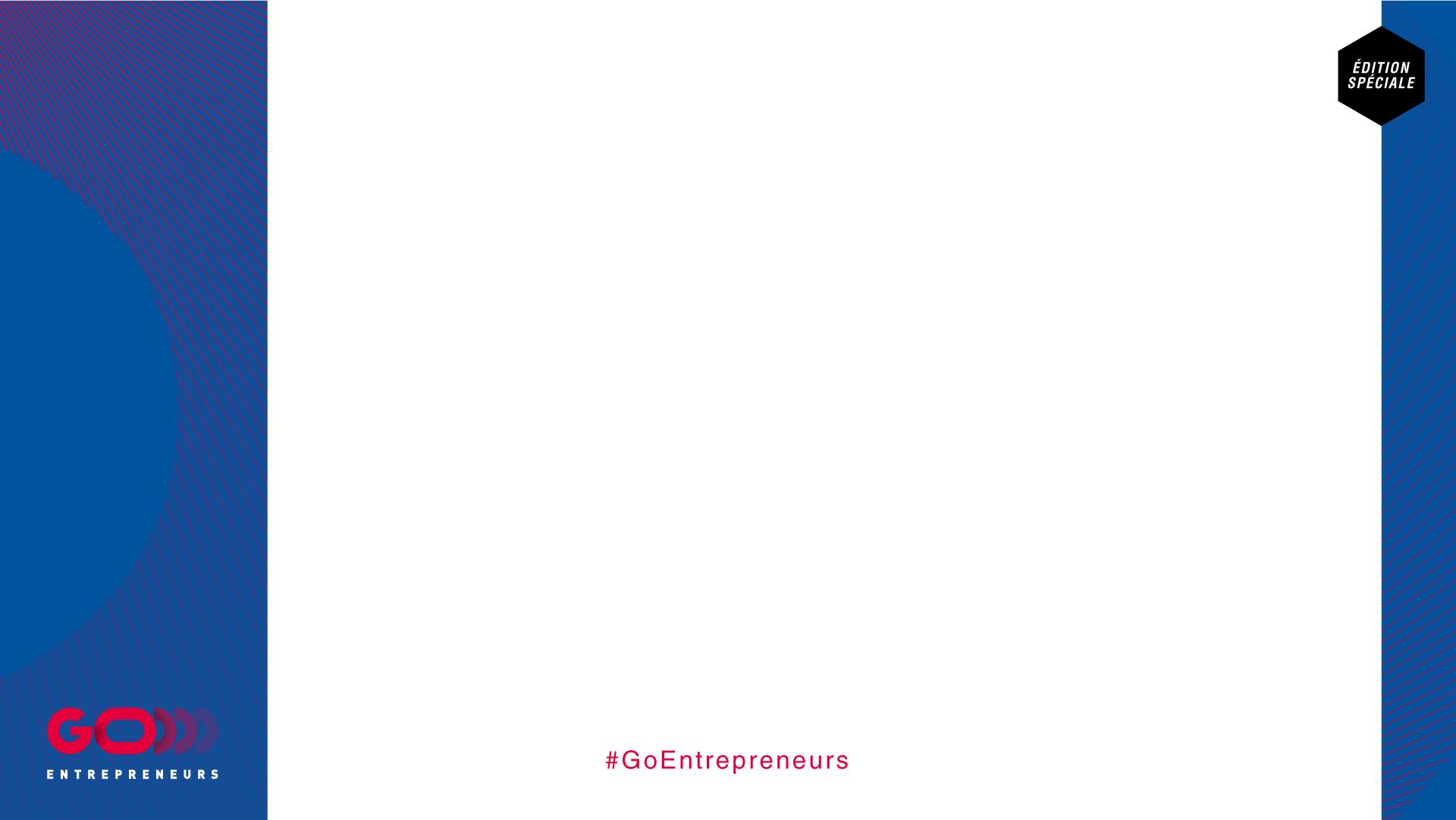 Legalstart c'est :
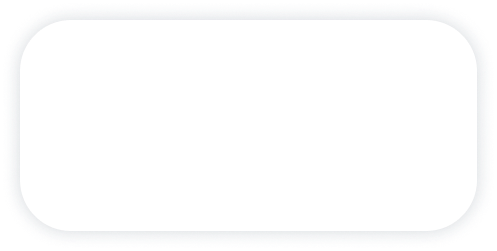 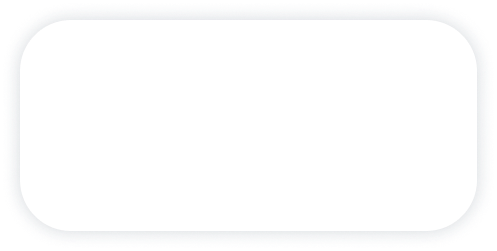 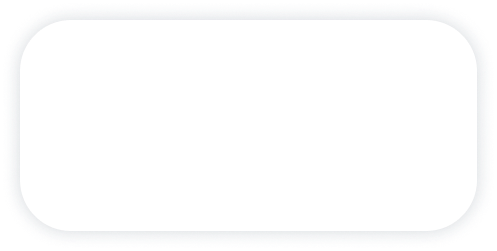 + de 1 000
+ de 300
+ de 200 000
secteurs d’activité couverts
entrepreneurs accompagnés
démarches par semaine
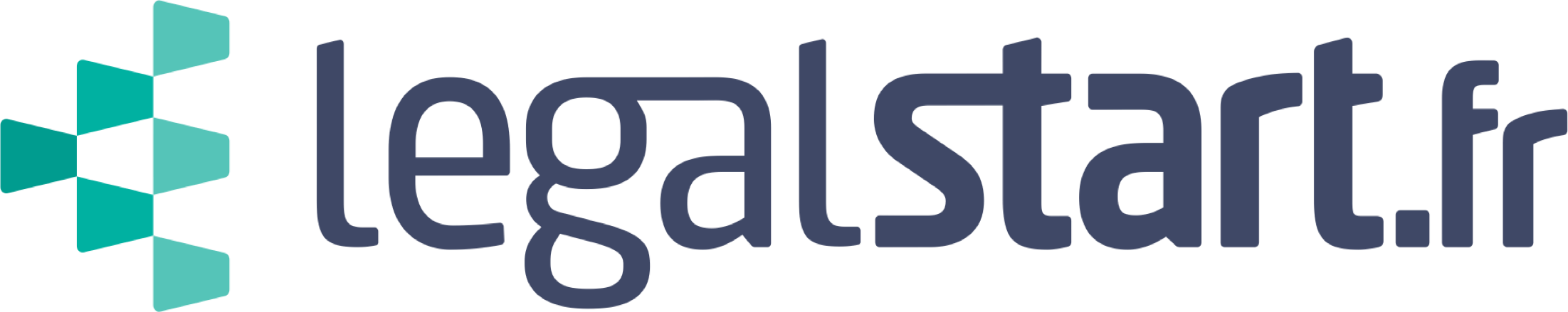 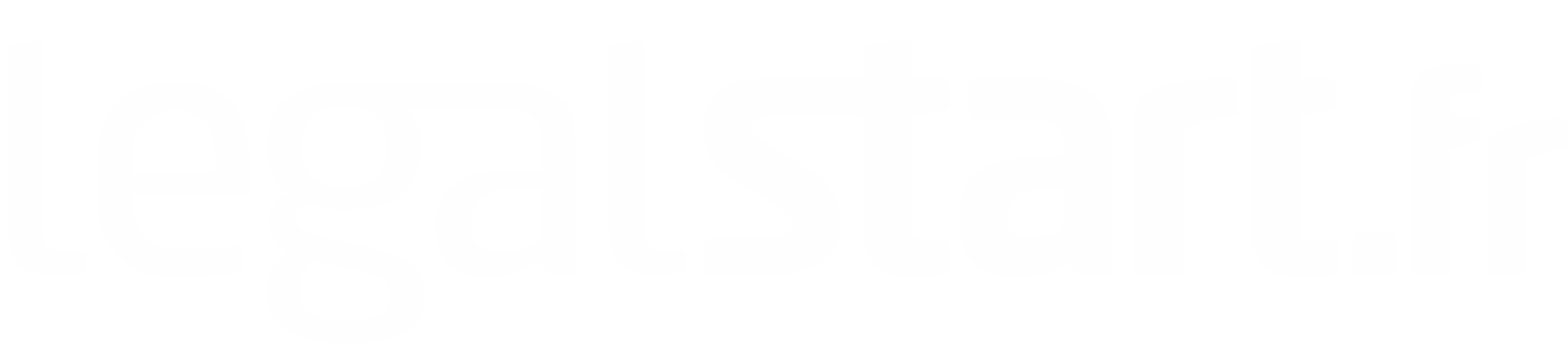 [Speaker Notes: Ben]
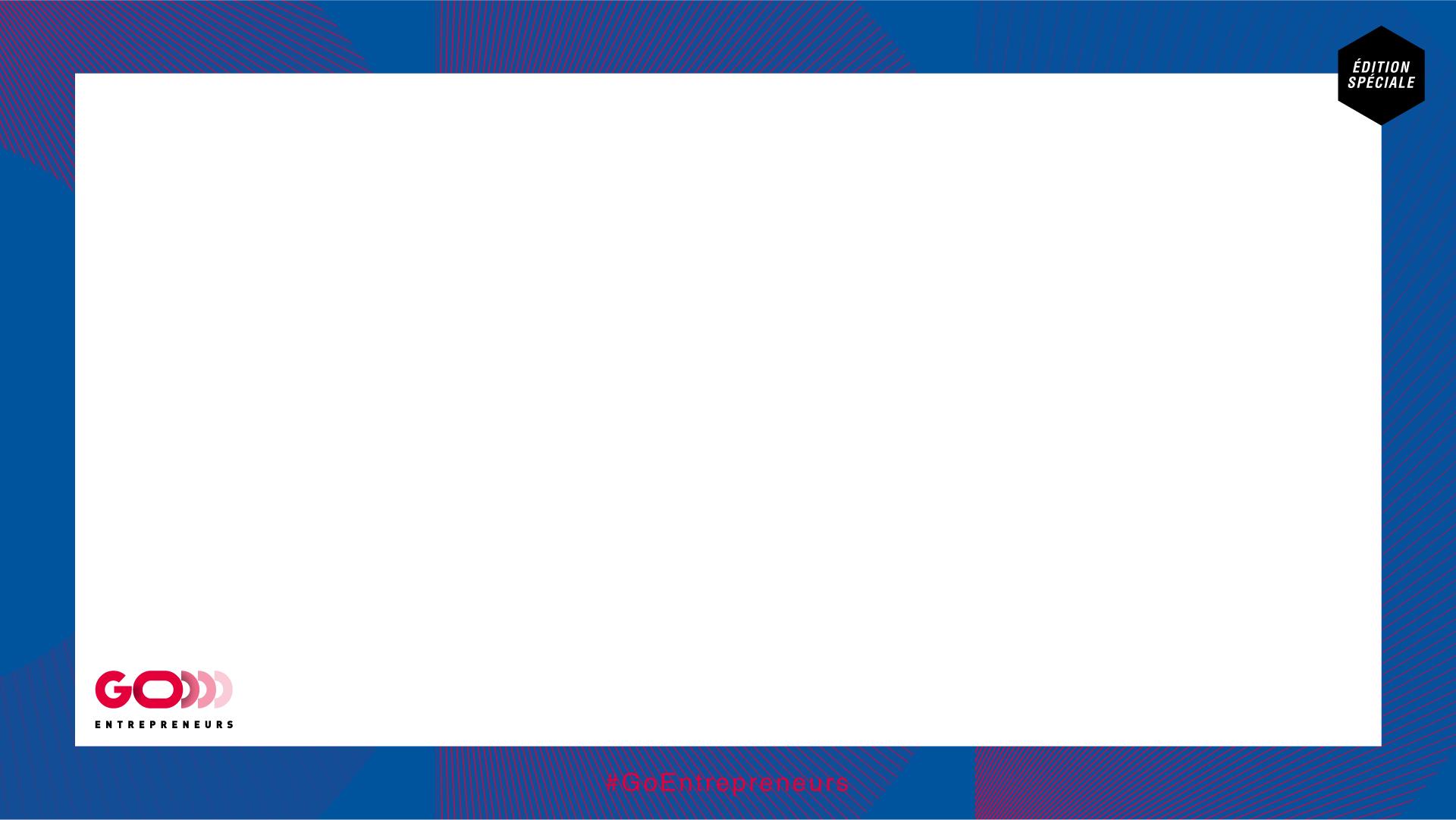 Les réponses aux 



questions que tout entrepreneur se pose !
6
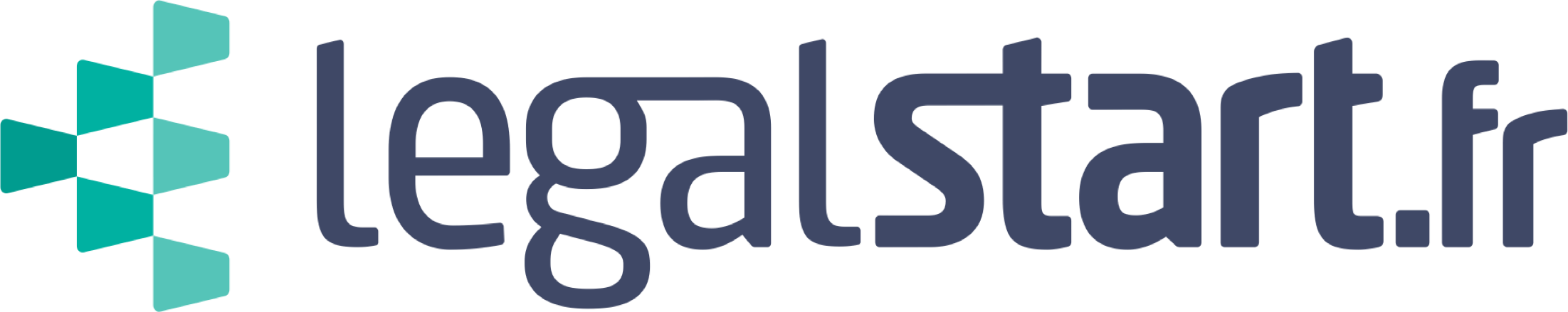 [Speaker Notes: Ben]
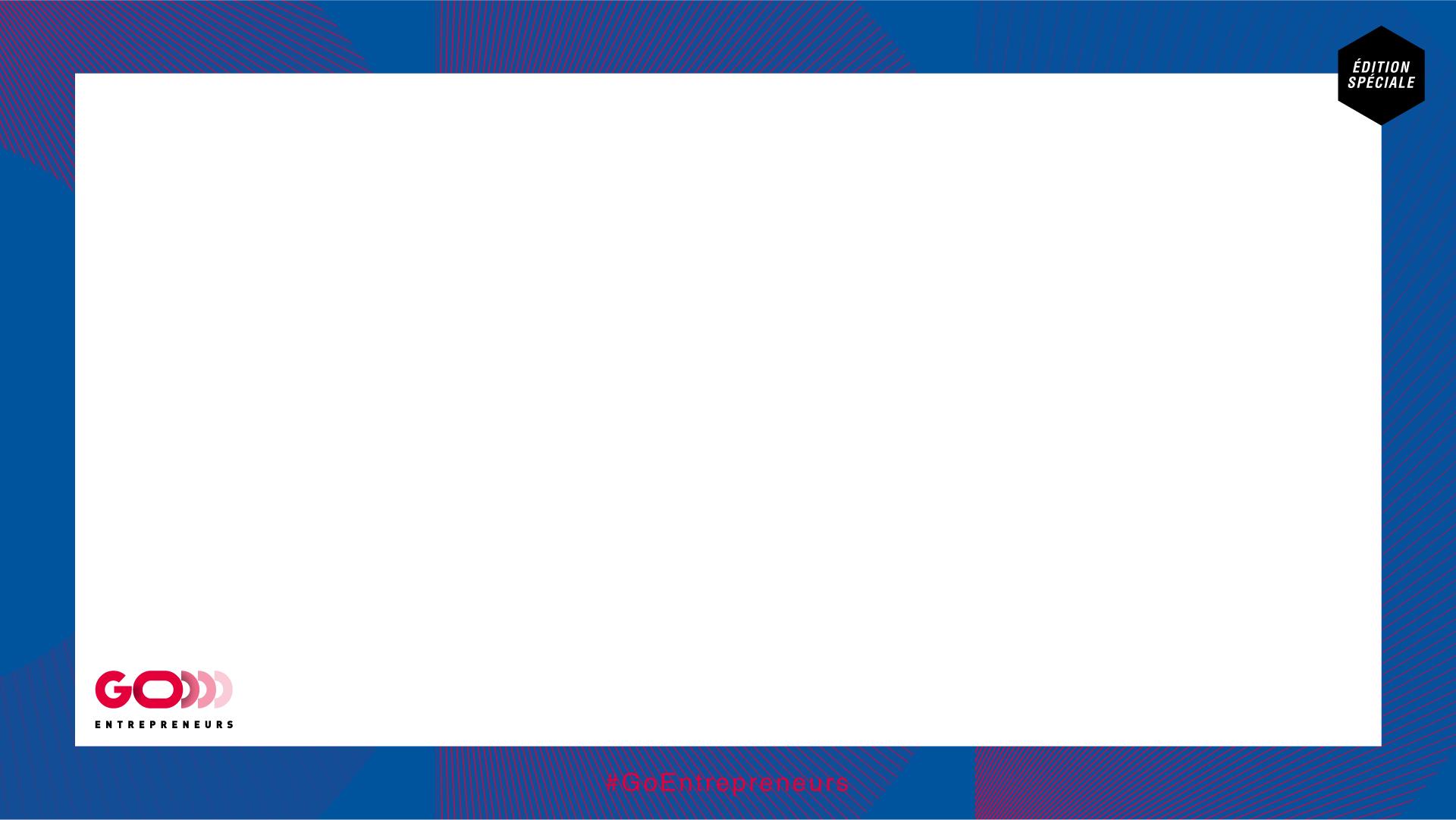 1
Quelle forme juridique adopter ?
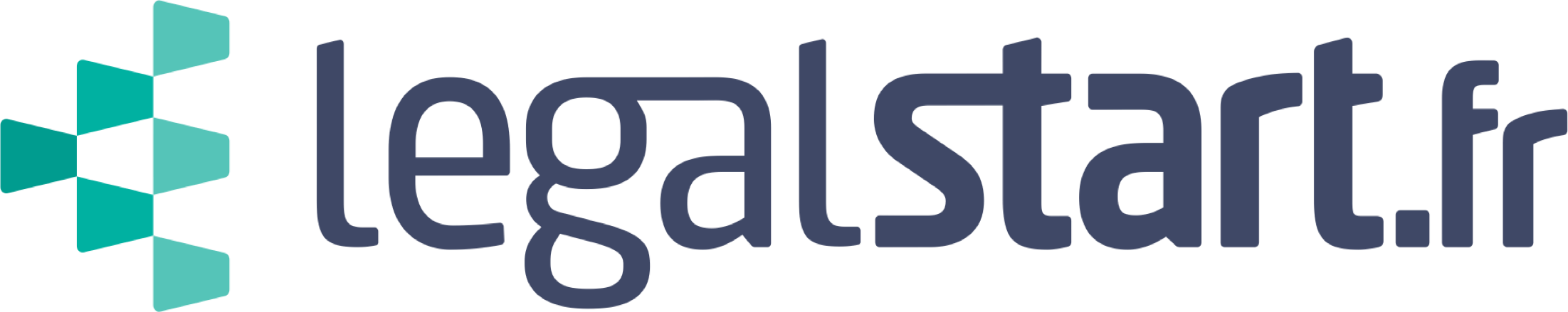 [Speaker Notes: Ben]
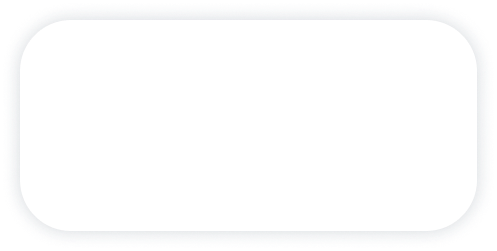 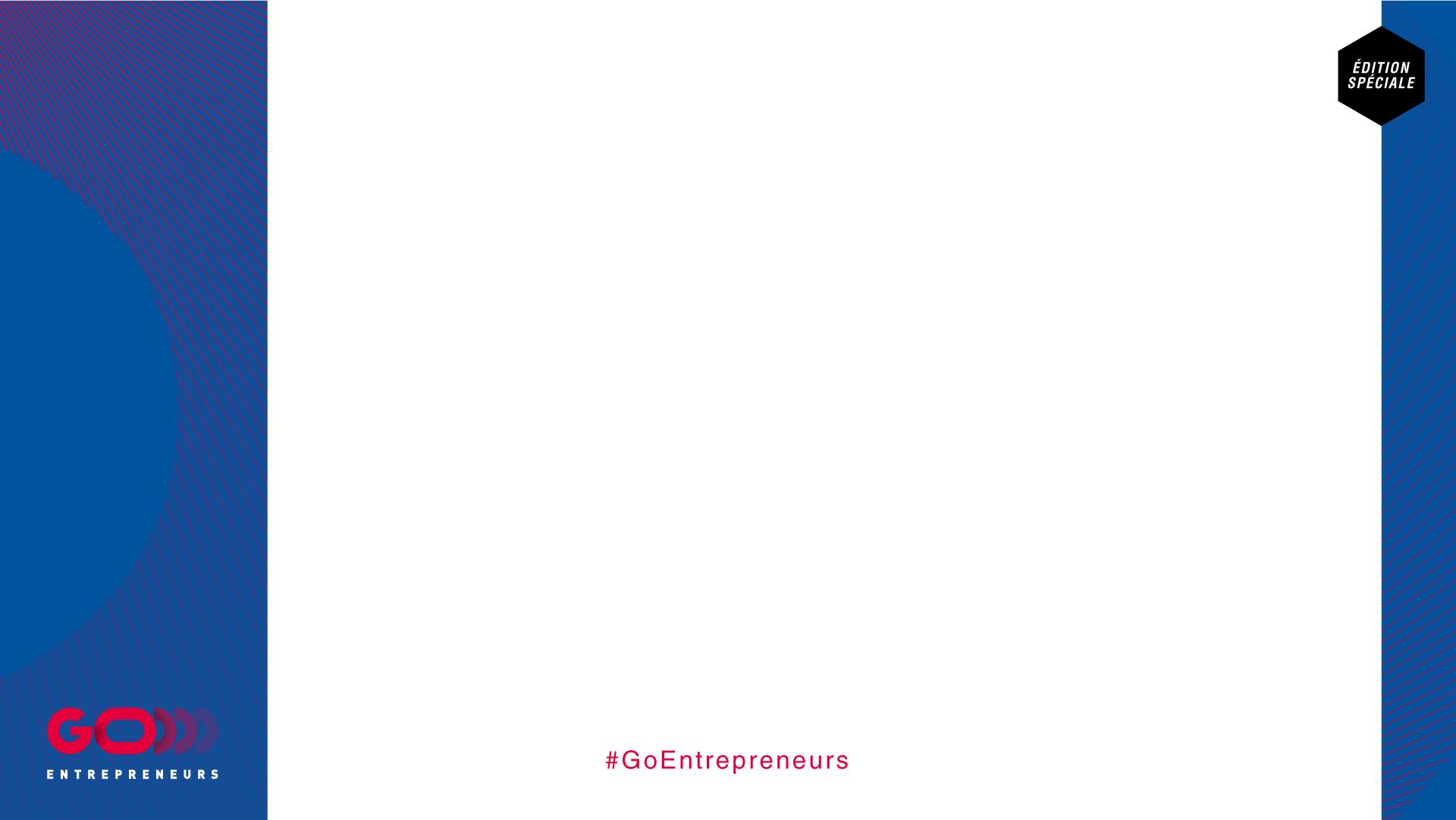 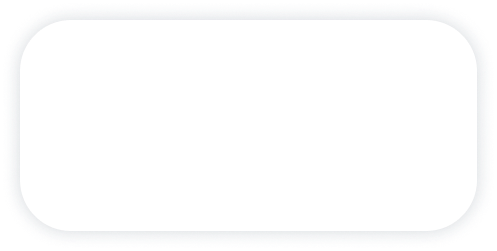 SAS / SASU
SAS / SASU
RESPONSABILITÉ DU DIRIGEANT LIMITÉE AUX APPORTS
SARL / EURL
SARL / EURL
SAS / SASU
Auto entrepreneur
✔✔
Auto entrepreneur
✔✔
SARL / EURL
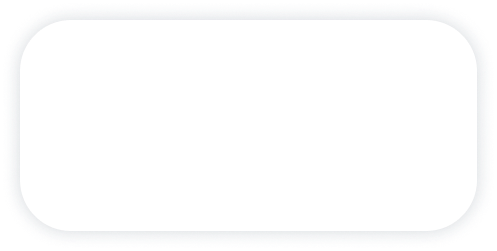 Auto entrepreneur
FACILITÉ DE CRÉATION / DISSOLUTION
✔
✔
✔✔
FACILITÉ D’ENTRÉE ET DE SORTIE DES ASSOCIÉS
✔✔
✔
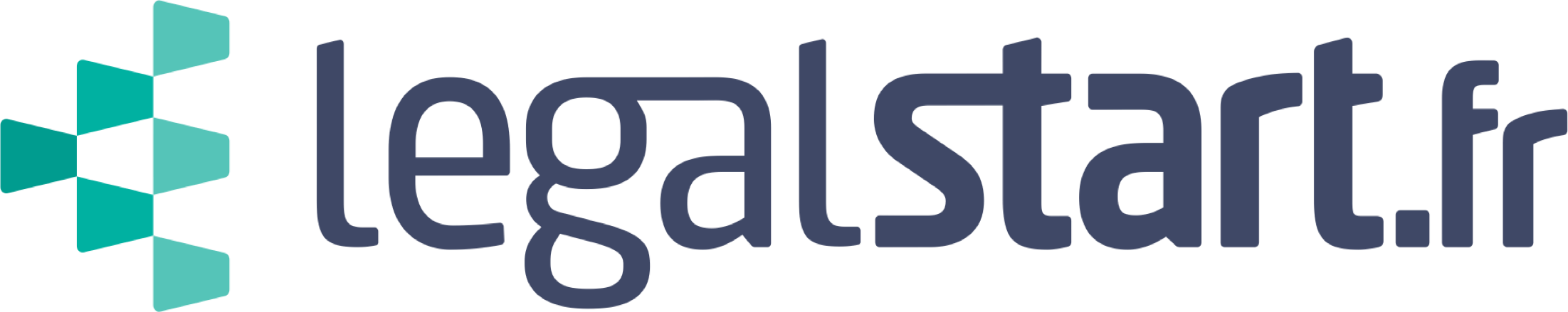 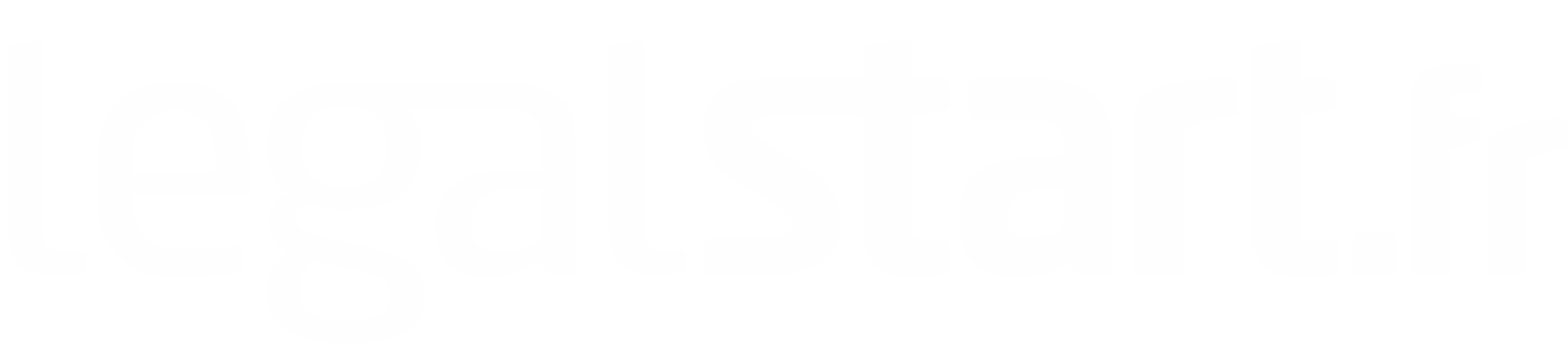 [Speaker Notes: TRANSITION: Une fois la forme de votre entreprise arrêtée, il faut définir]
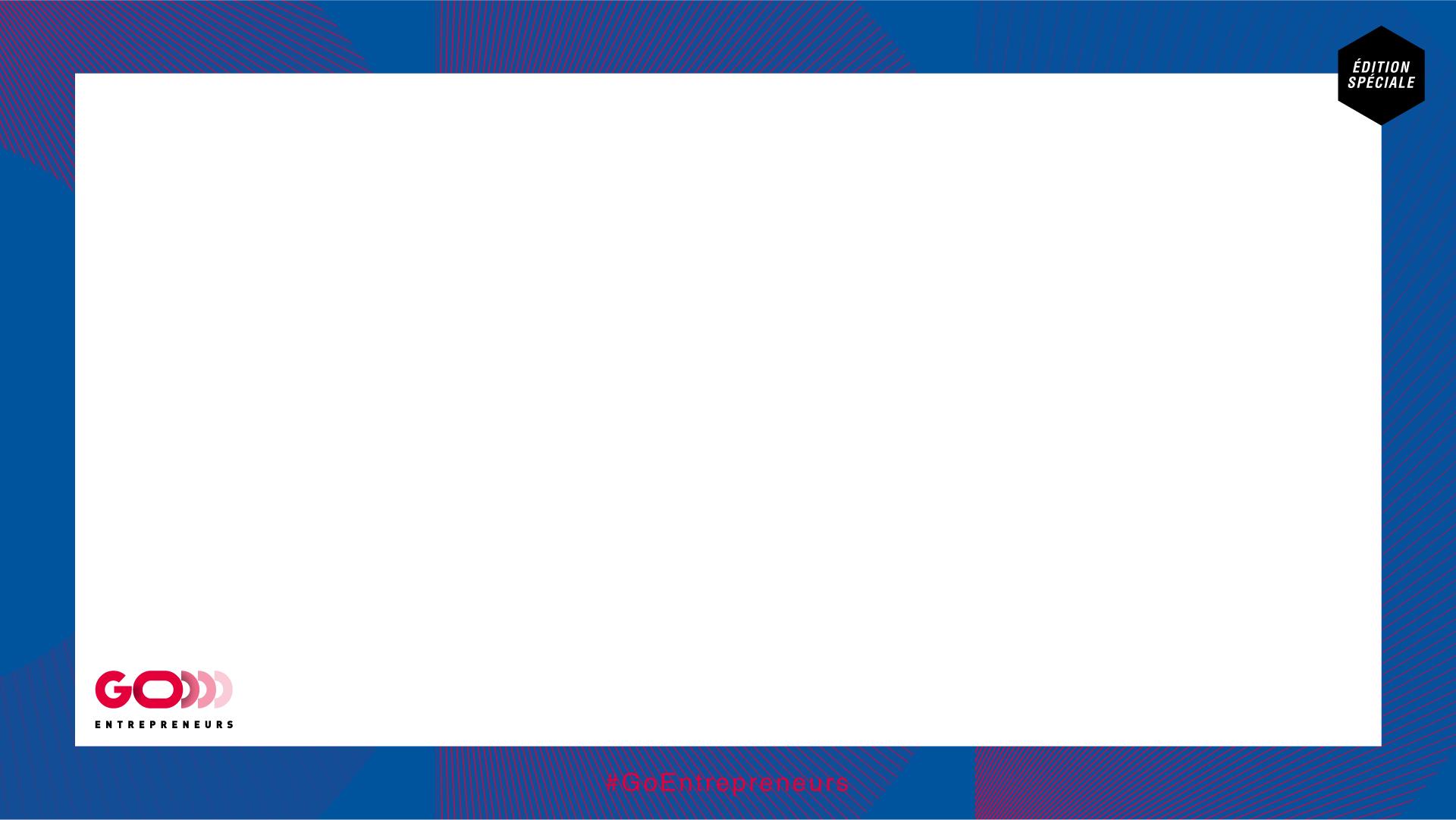 2
Comment structurer son capital ?
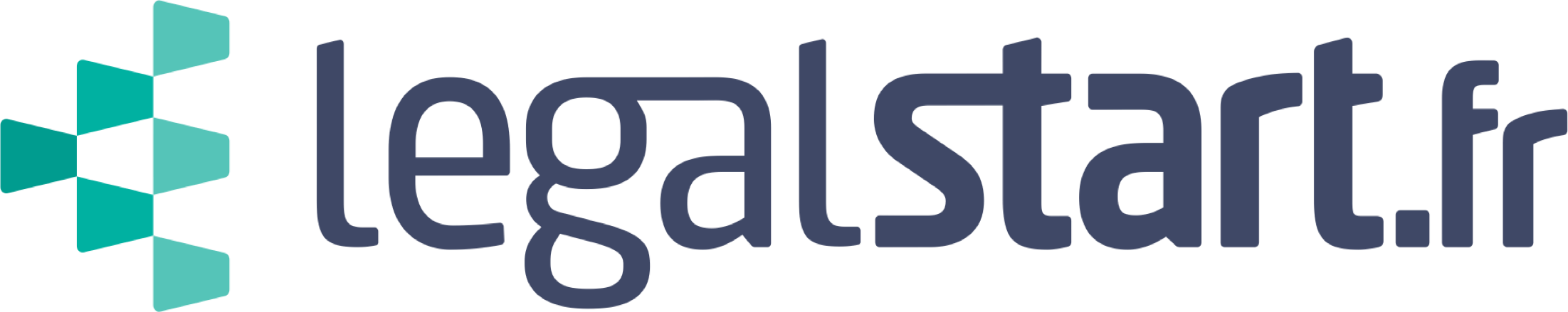 [Speaker Notes: Thomas
Effectivement premièrement qu’est-ce qu’un Capital ?]
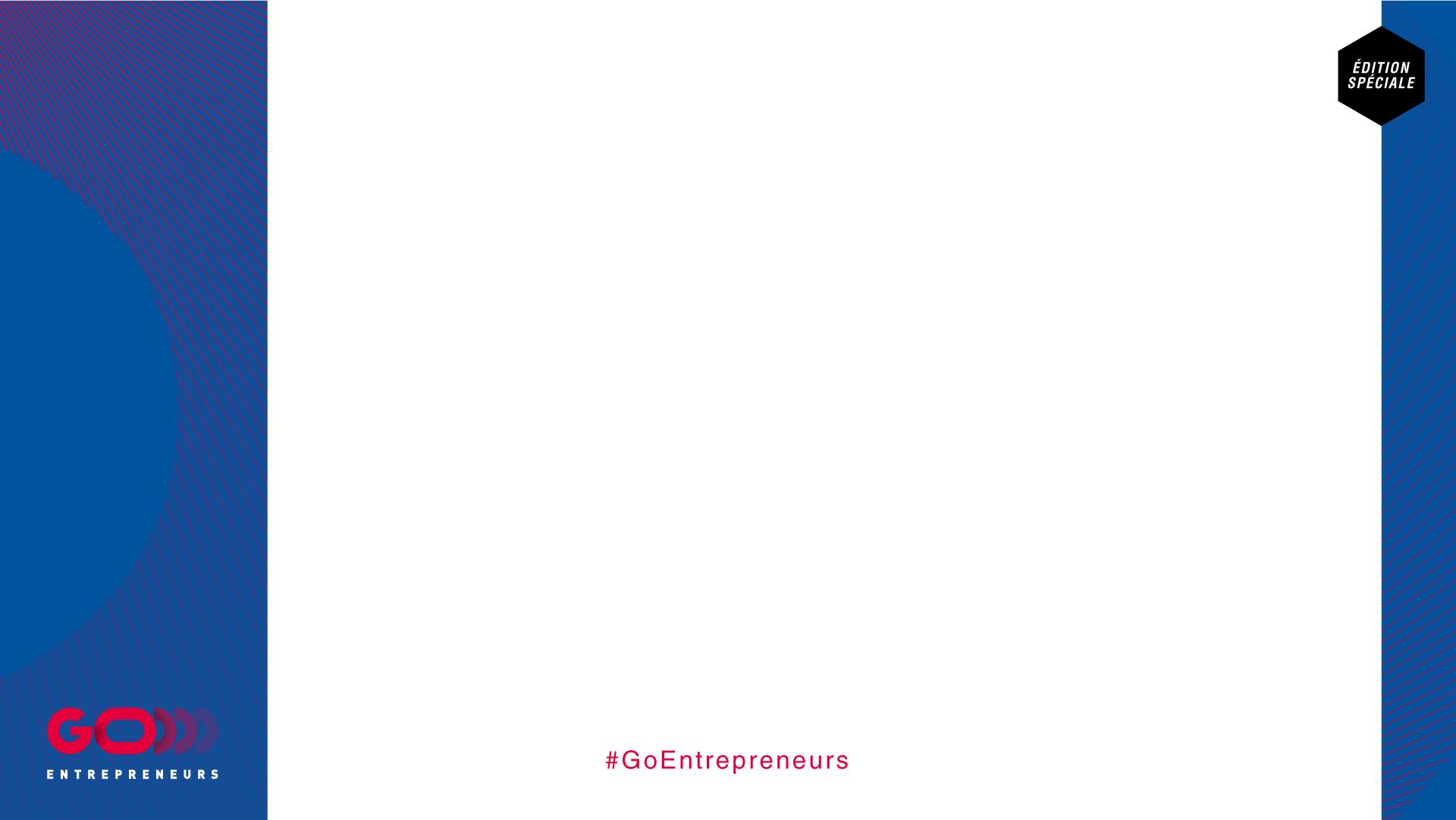 Le montant
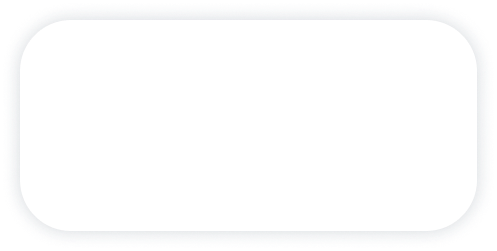 Montant minimum de 1€ 
Donner confiance à vos partenaires / fait passer un premier message
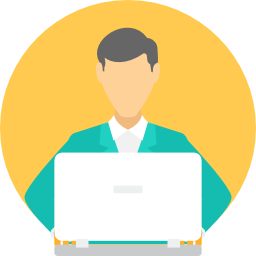 La nature
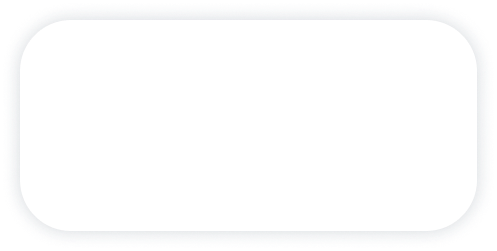 En numéraire dans 99% des cas
L’apport en nature impose dans certains cas le rapport du commissaire aux apports
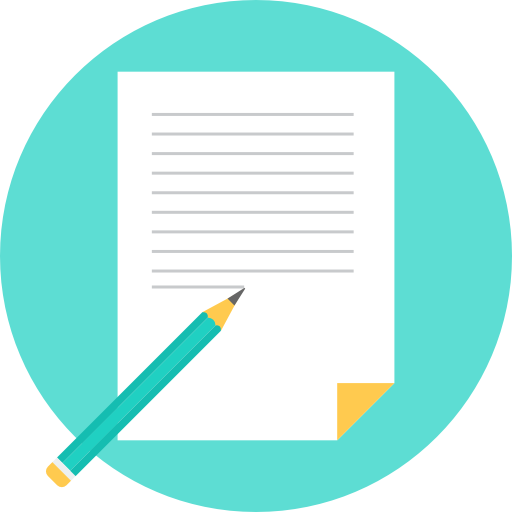 La valeur nominale des actions / parts sociales
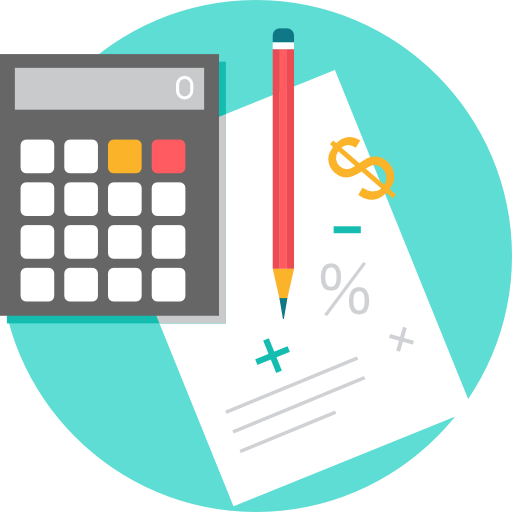 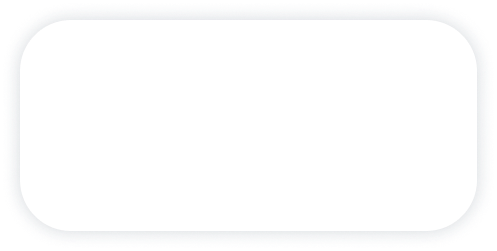 Privilégier des actions / parts sociales de faible montant (1€)
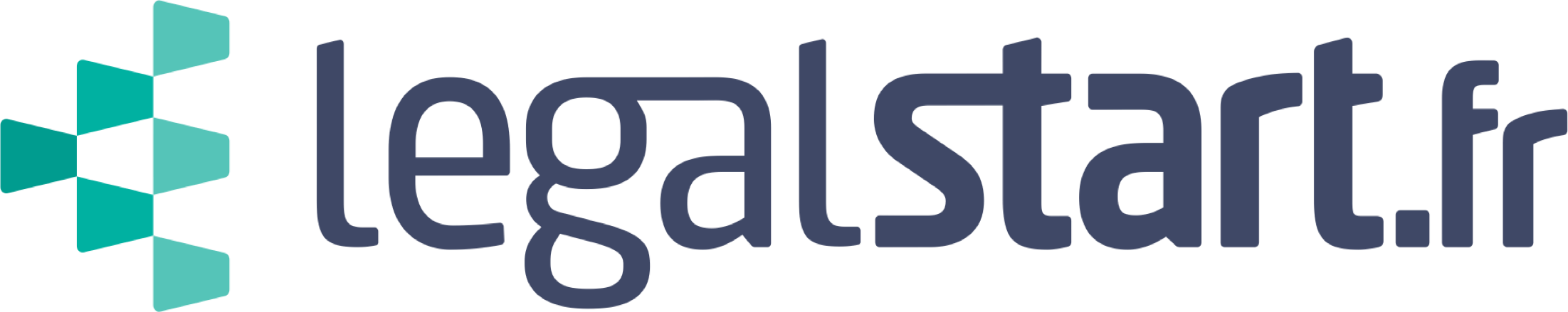 Les conséquences sur la gouvernance
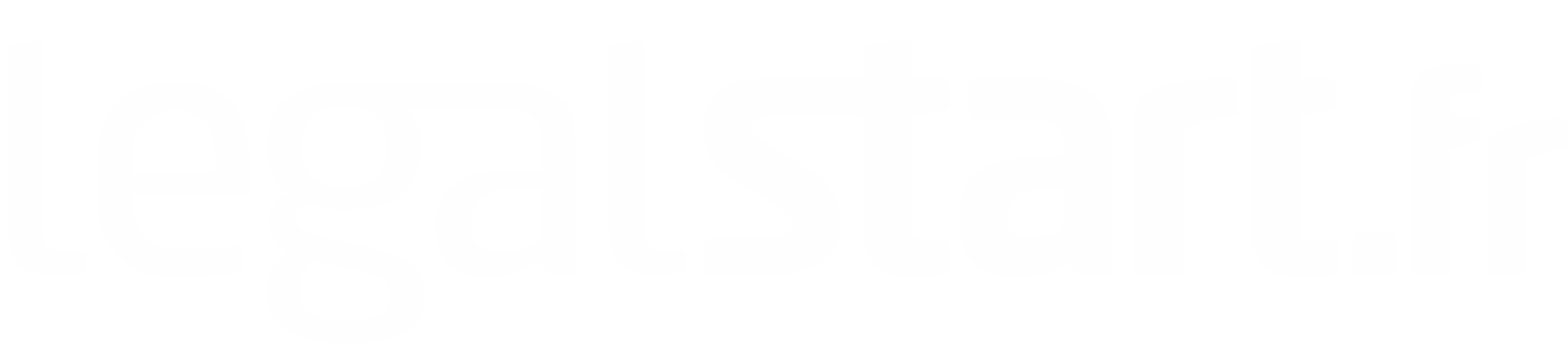 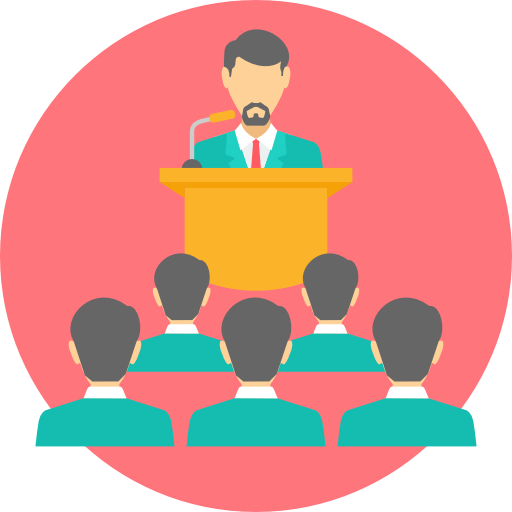 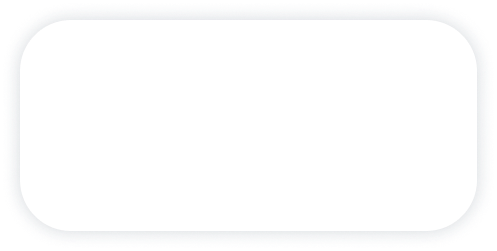 Les actions / parts sociales donnent un droit de vote et donc de nomination du dirigeant
[Speaker Notes: 2 grands sujets : image + répartition des parts

TRANSITION: une société n’est pas que pourvue d’un capital, elle doit aussi disposer d’une adresse physique. Choix faussement simple, il yades choses à prendre en considération.
Thomas]
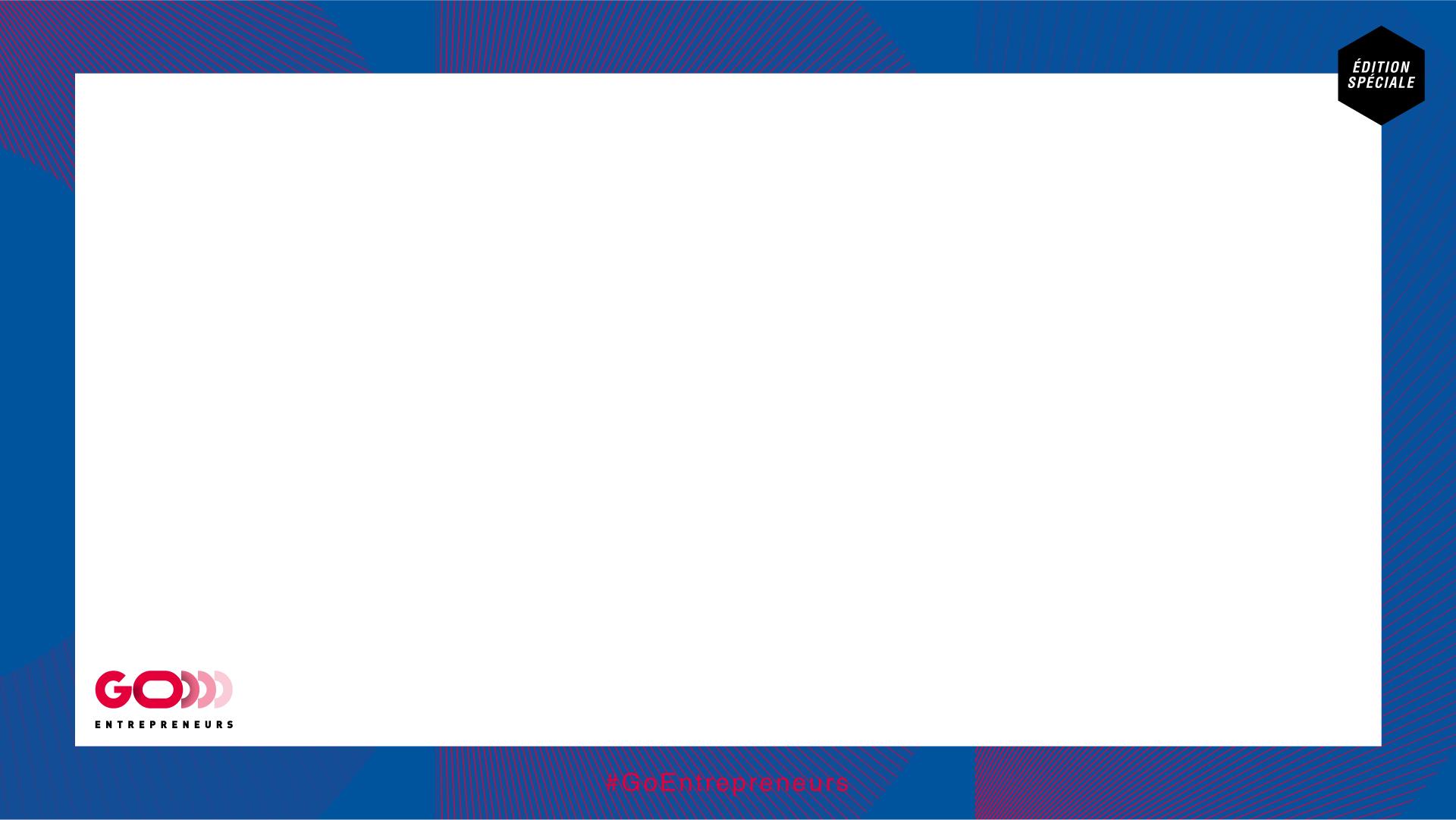 3
Où domicilier son entreprise ?
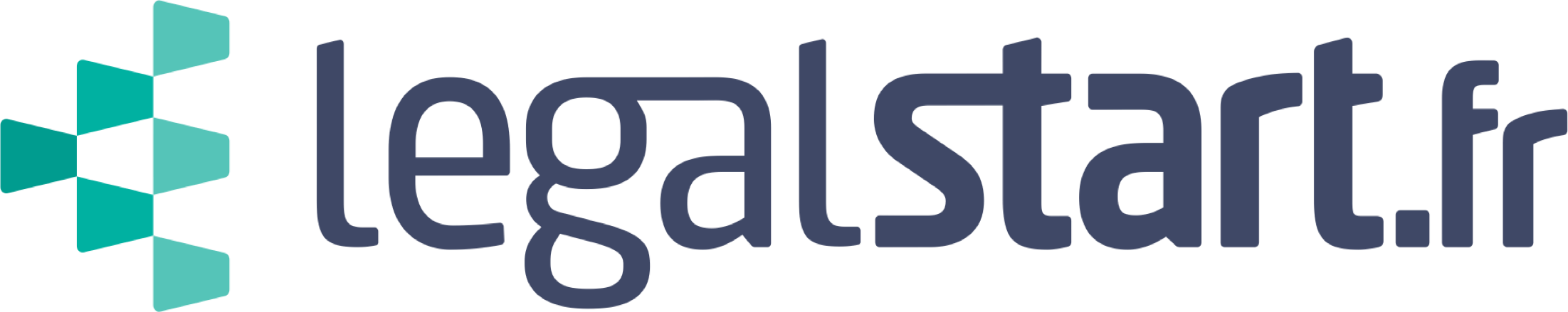 [Speaker Notes: Ben]
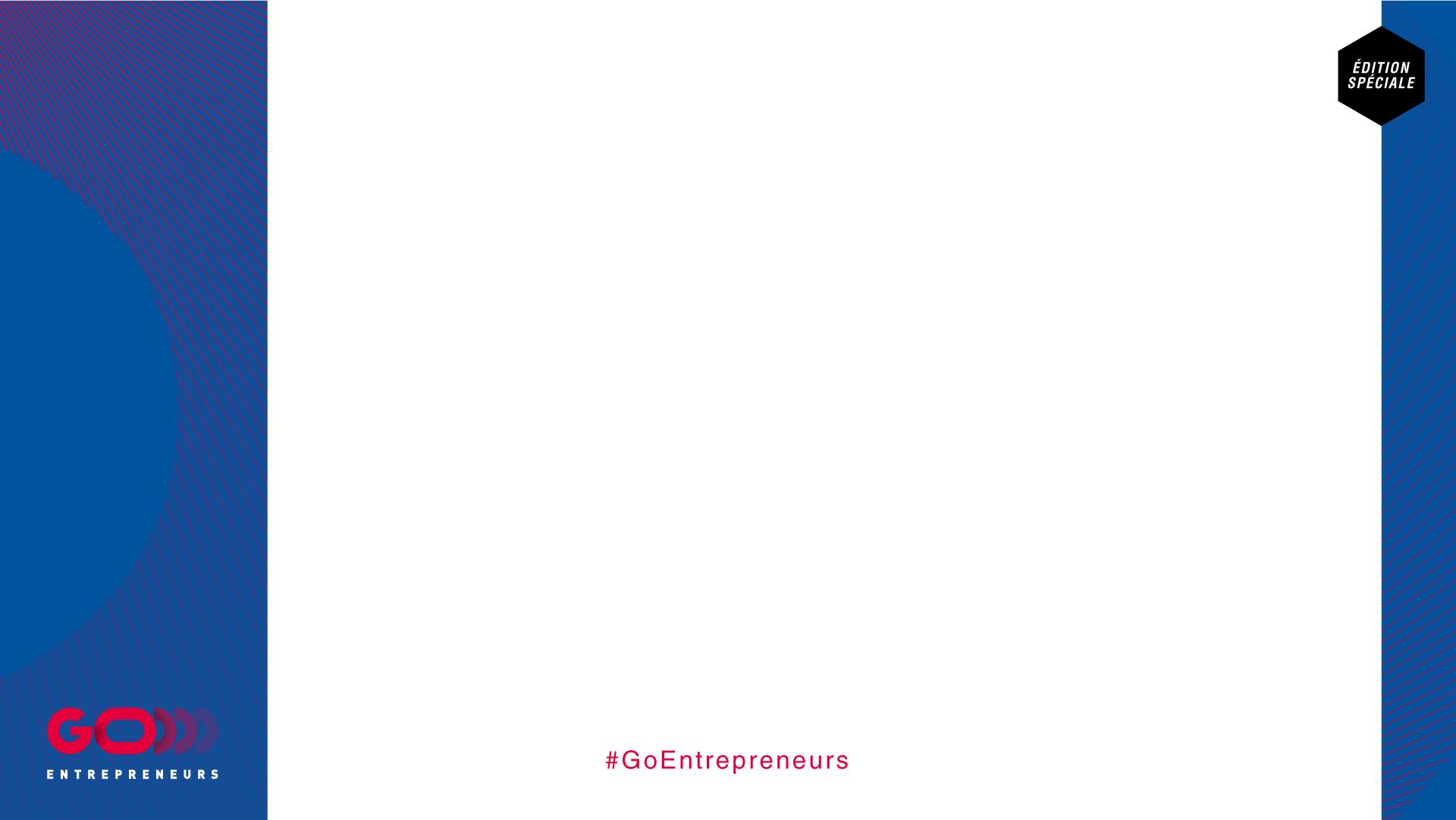 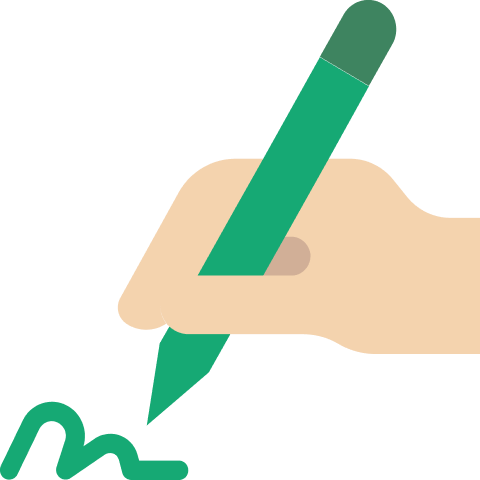 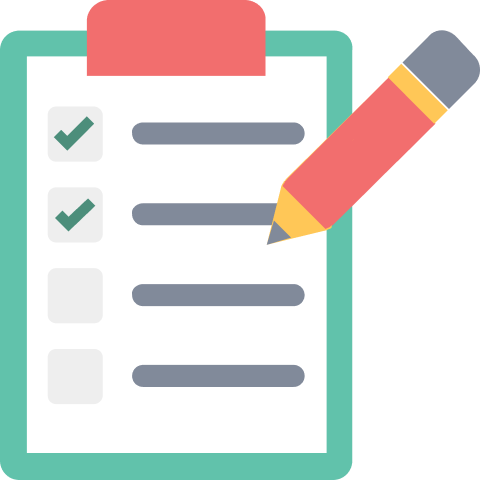 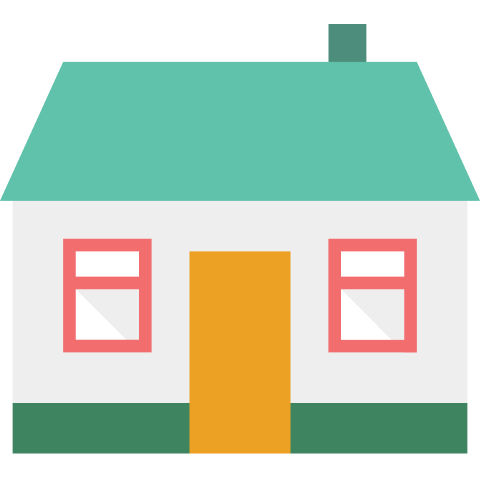 La domiciliation chez le dirigeant
Le bail commercial
Le contrat de domiciliation
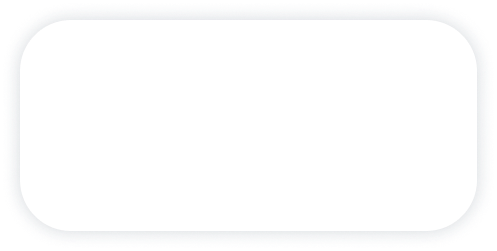 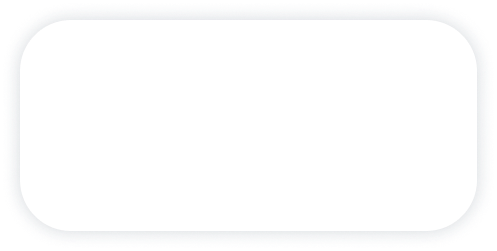 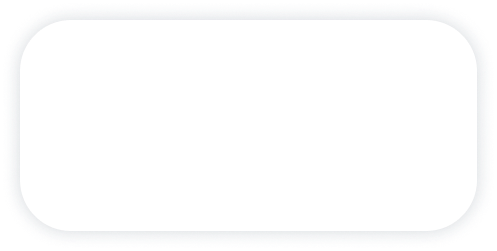 Le plus courant et le plus facile

Si le bail d’habitation ne s’y oppose pas

Si vous n’accueillez pas de public ou d’employés chez vous
Classique (3x3 ans) ou précaire

Possibilité de dissocier siège social et établissement principal
Protection de la vie privée

Possibilité de bénéficier d’un emplacement prestigieux

Flexible et peu cher
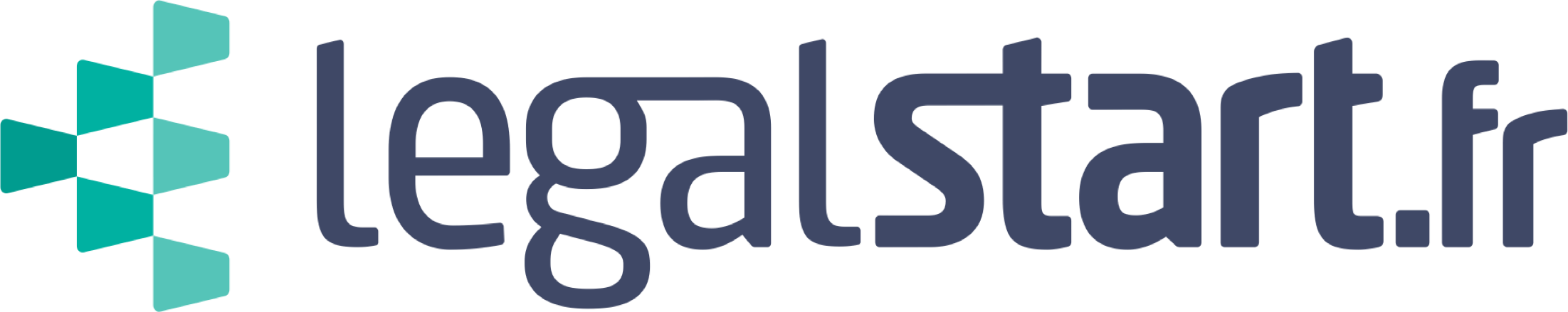 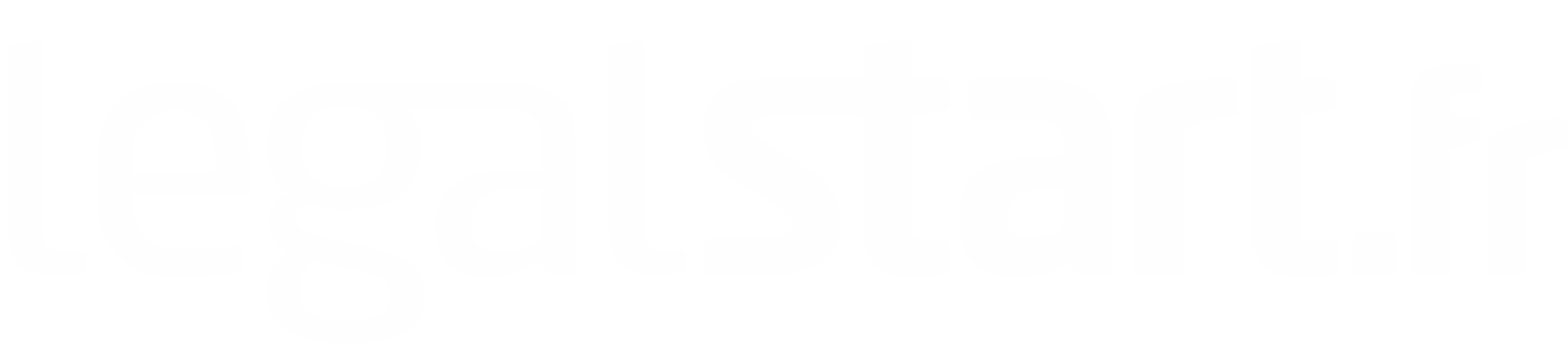 [Speaker Notes: TRANSITION: le contrat de domiciliation peut avoir des conséquences fiscales, et ce n’est pas le seul facteur en jeu dans la fiscalité.
Ben]
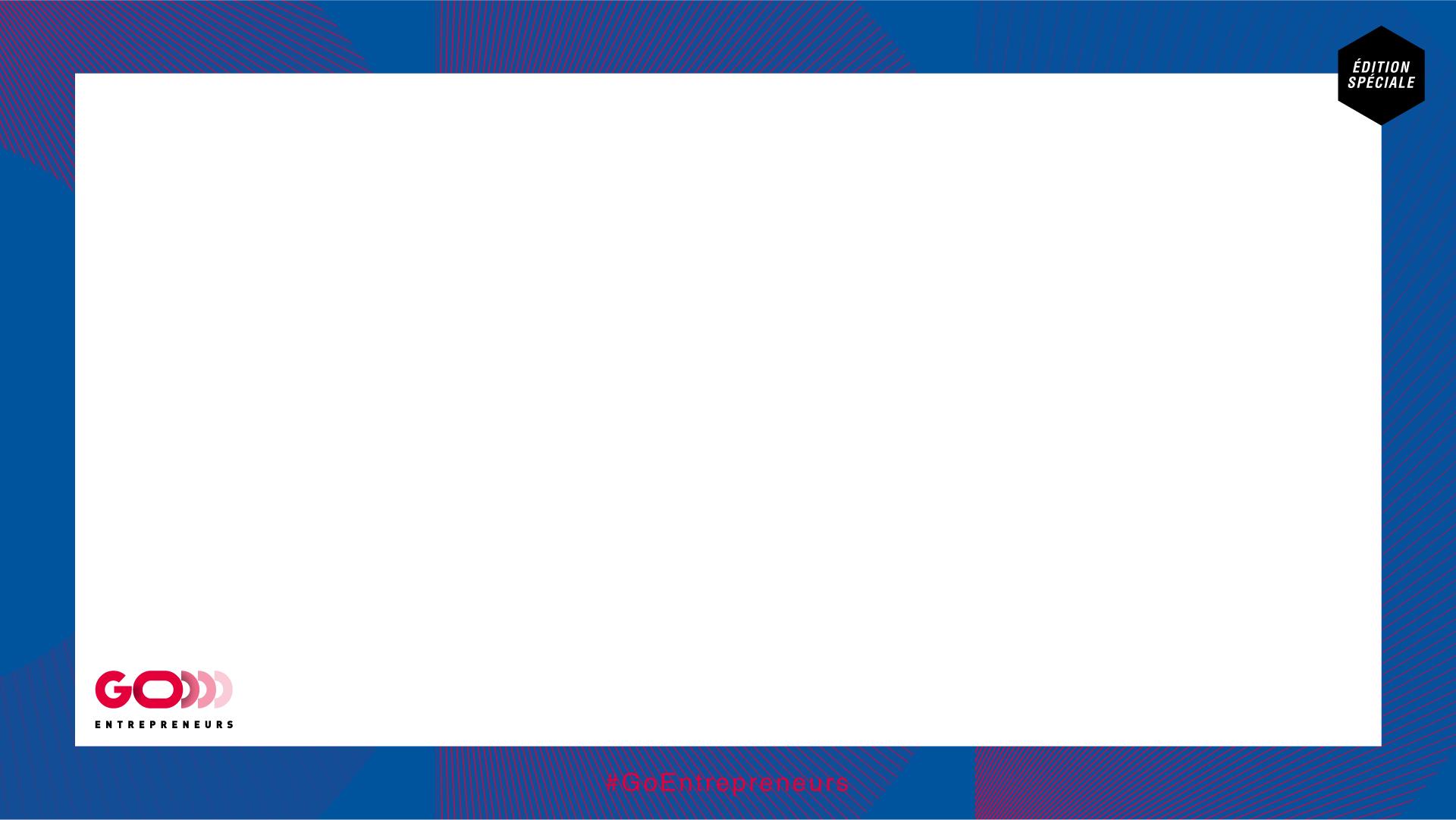 4
Quel régime fiscal choisir ?
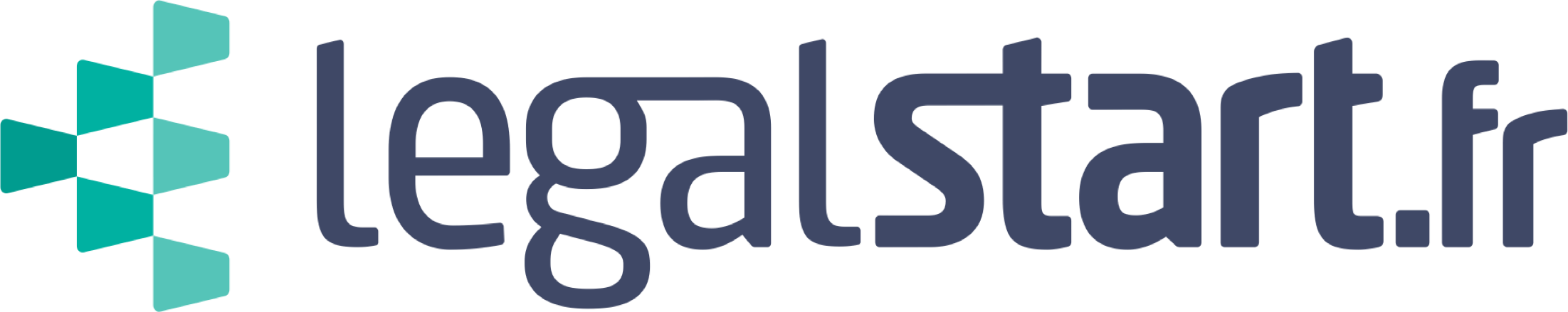 [Speaker Notes: Thomas]
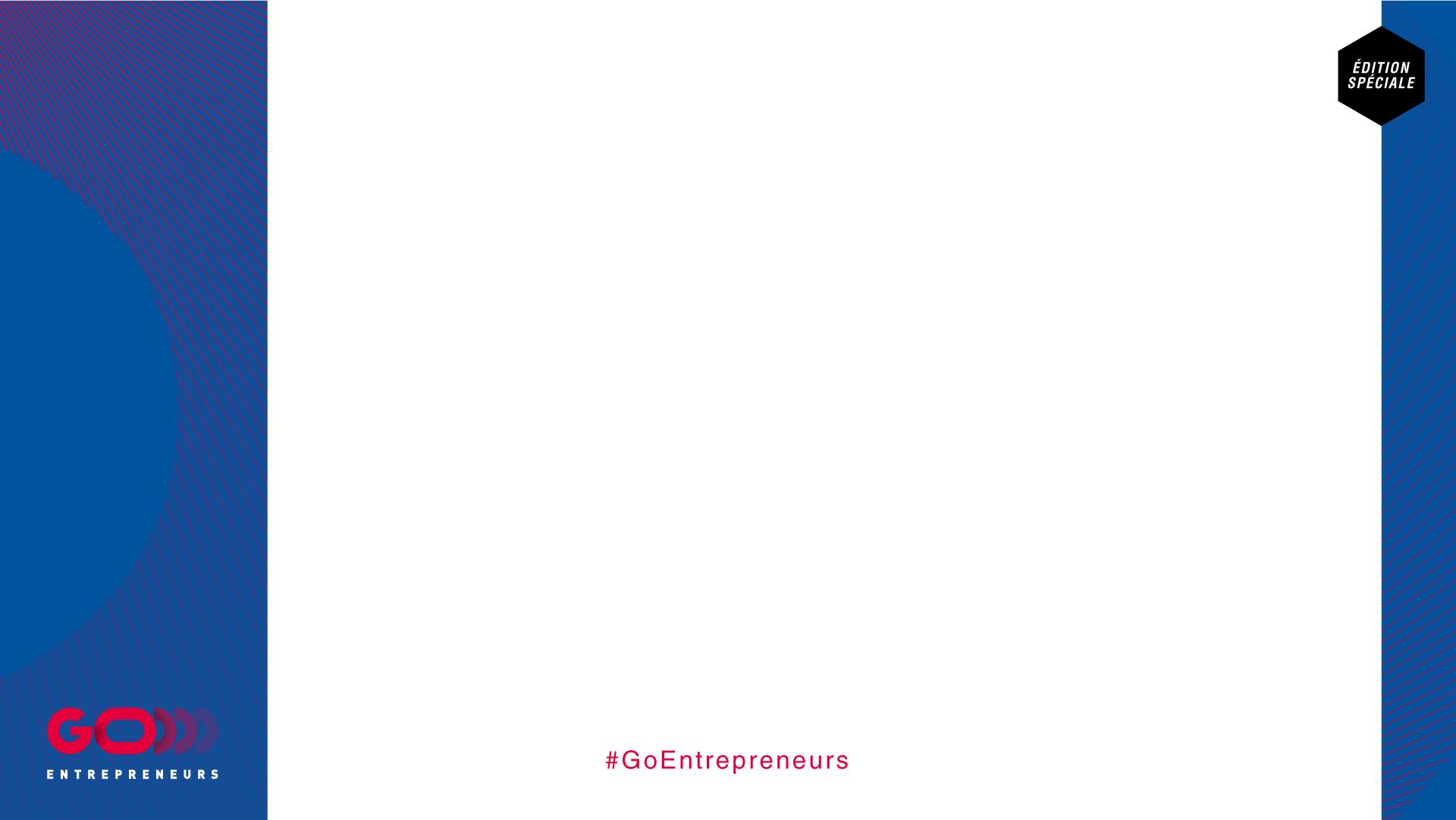 Choix entre impôt sur les sociétés (IS) ou sur le revenu (IR)
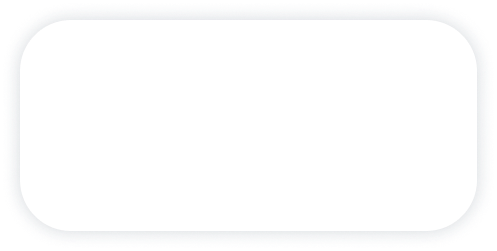 IR : la société n’est pas redevable. Ce sont les associés qui paient l’impôt sur les bénéfices de la société.
IS : la société déclare et paie l’impôt sur les bénéfices réalisés. Les associés ne sont imposables à l’IR que s’ils perçoivent des dividendes ou une rémunération.
Le choix de l’impôt sur les sociétés (IS) est irrévocable.
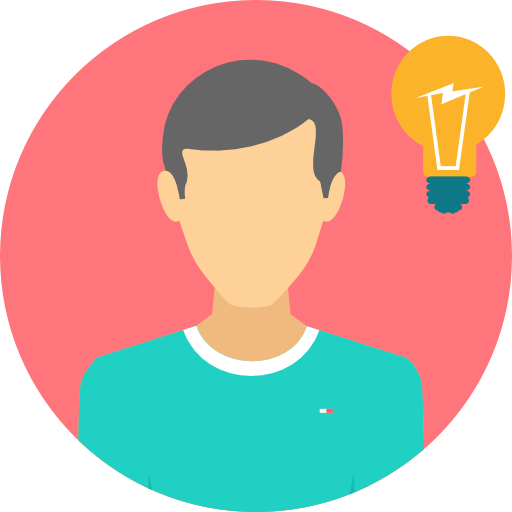 Le taux d’imposition
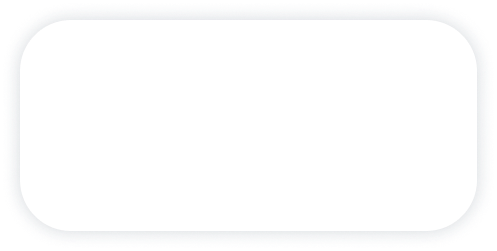 IR : taux d’imposition dépend des revenus de votre foyer fiscal (jusqu’à 45% en fonction des revenus)
IS : 28% sur la totalité du résultat fiscal
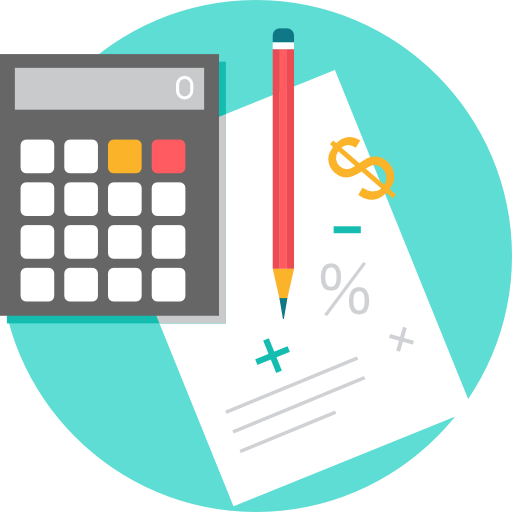 La TVA
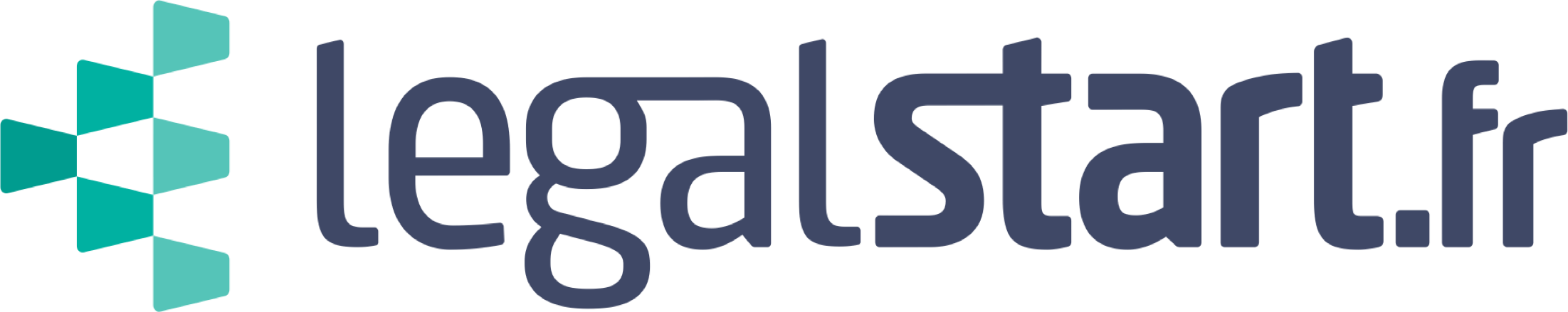 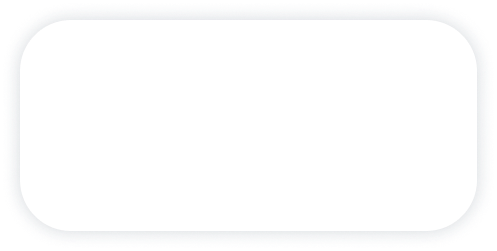 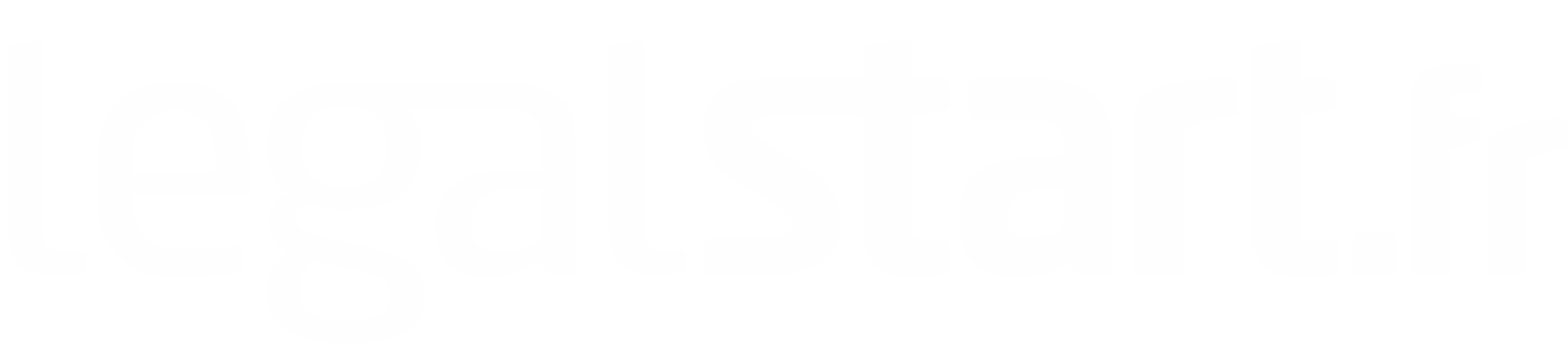 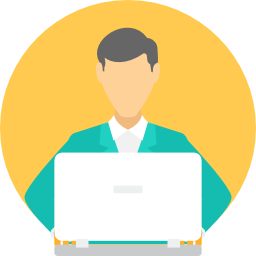 Déclaration trimestrielle ou mensuelle
La franchise en base de TVA (BIC: 85 800€, BNC: 34 400€)
[Speaker Notes: à ce stade, si on récapitule, vous avez déjà décidé de la forme de votre entreprise, du capital social, de son adresse et même du choix de la fiscalité à laquelle elle sera soumise, reste à décider qui va gérer votre entreprise.

Thomas]
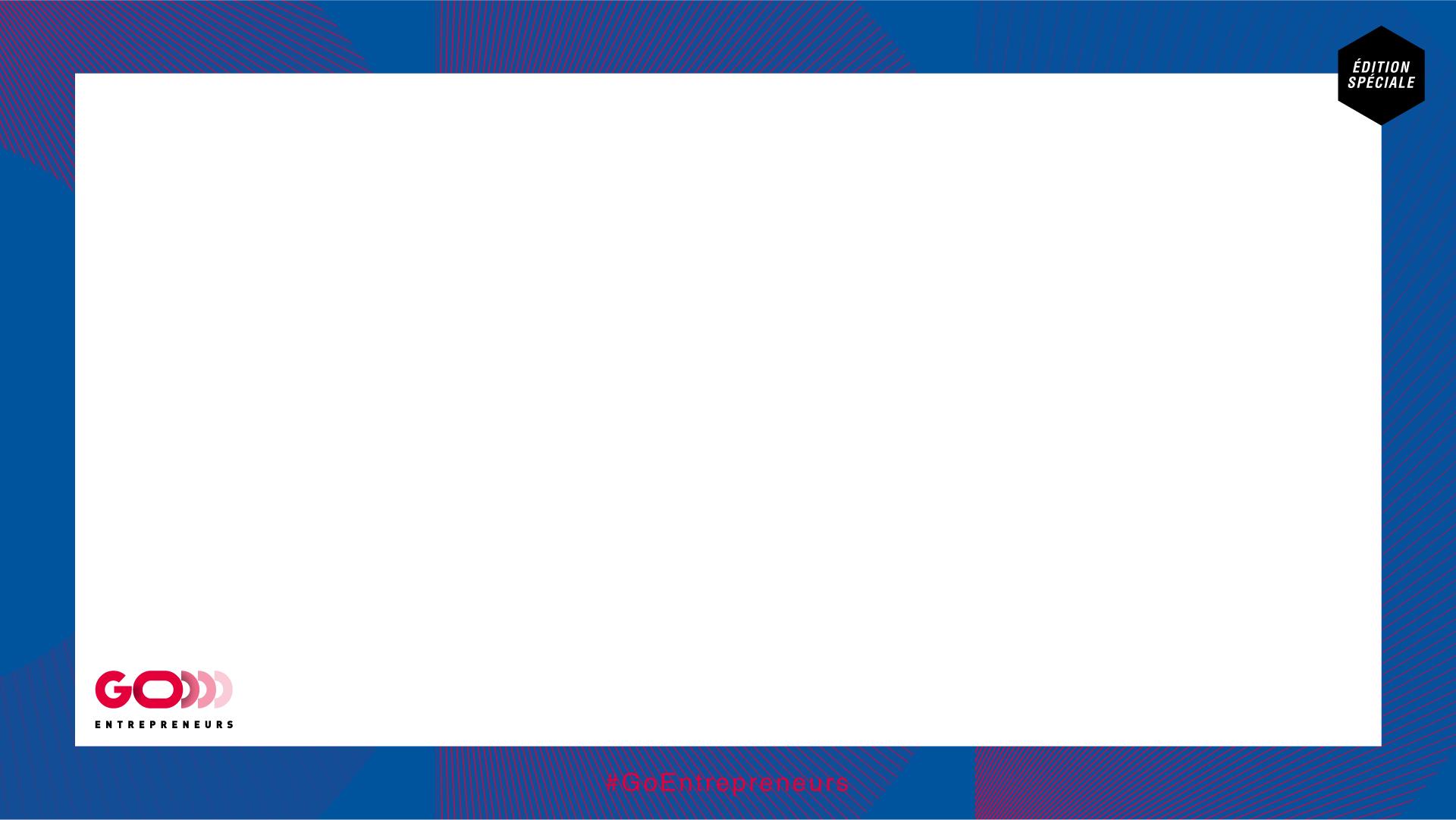 5
Qui peut être le dirigeant d’entreprise?
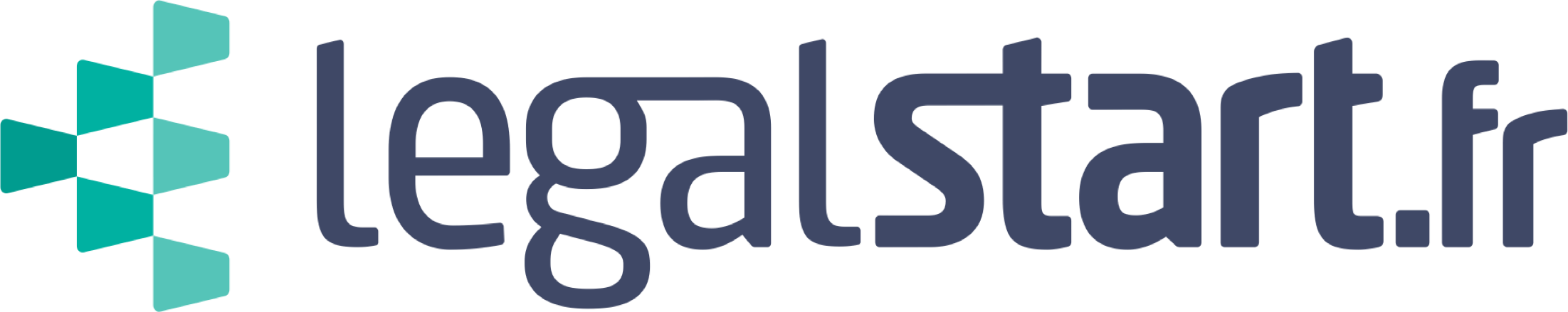 [Speaker Notes: Ben]
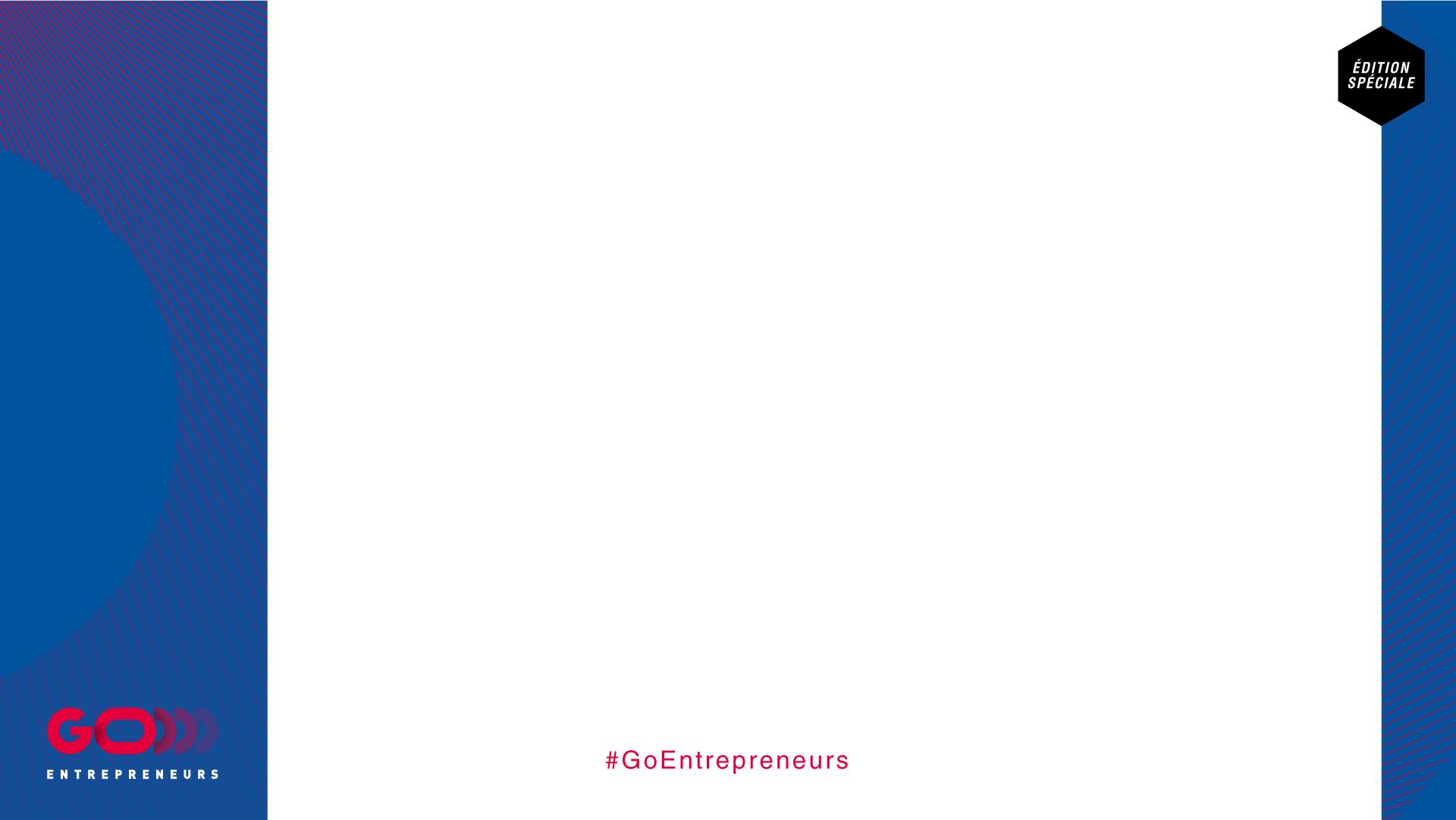 Les personnes autorisées à être dirigeant
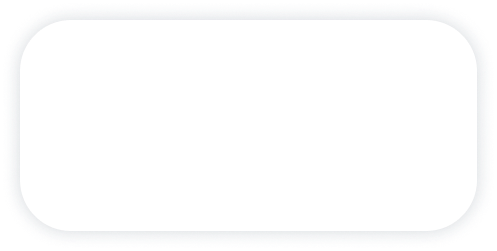 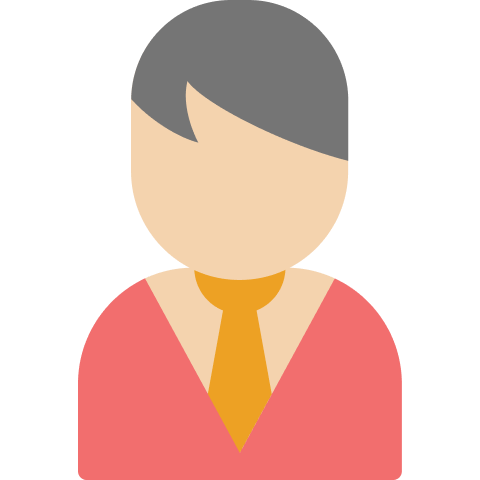 Les majeurs capables et les mineurs émancipés
L’absence de condamnation du dirigeant
Les non ressortissants de l’UE
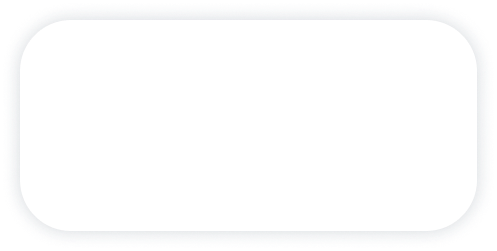 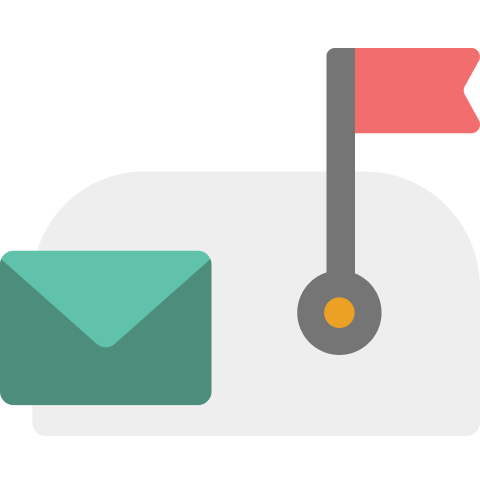 Domicile en France : avoir un titre de séjour VPF, commerçant ou artisan
Domicile hors de France : pas d’obligation particulière
La liberté de révocation et de démission
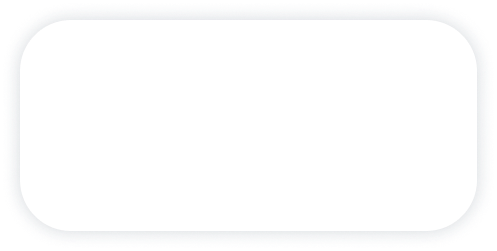 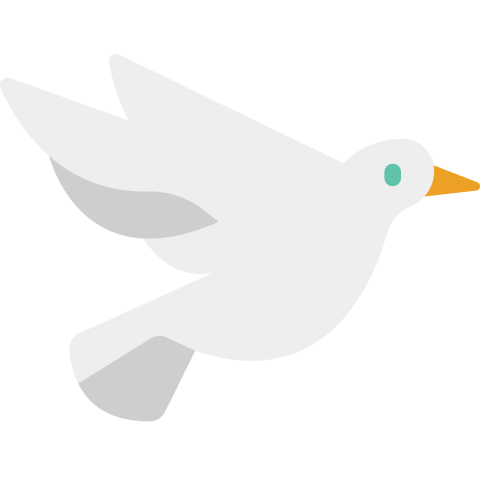 Les associés peuvent révoquer le dirigeant à tout moment
Les dirigeants peuvent démissionner à tout moment
La possibilité de faire un contrat avec une indemnisation
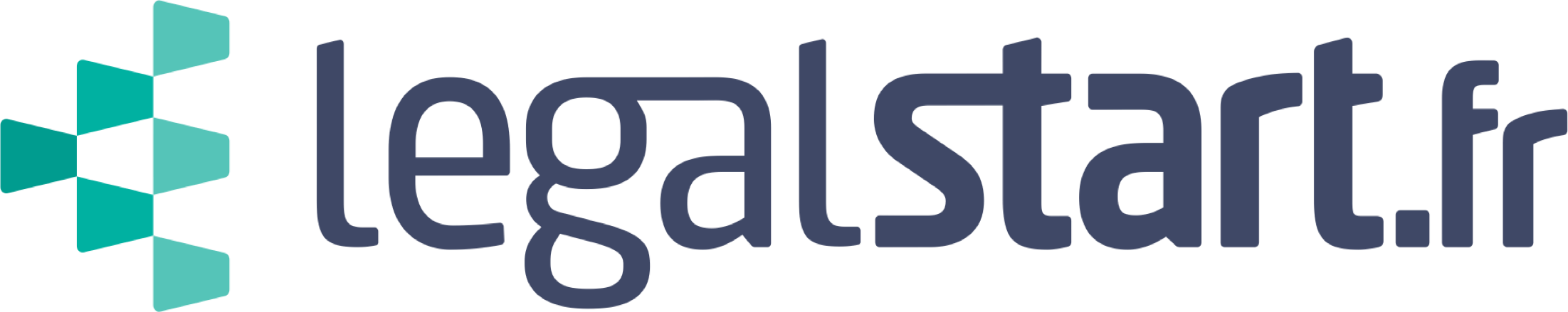 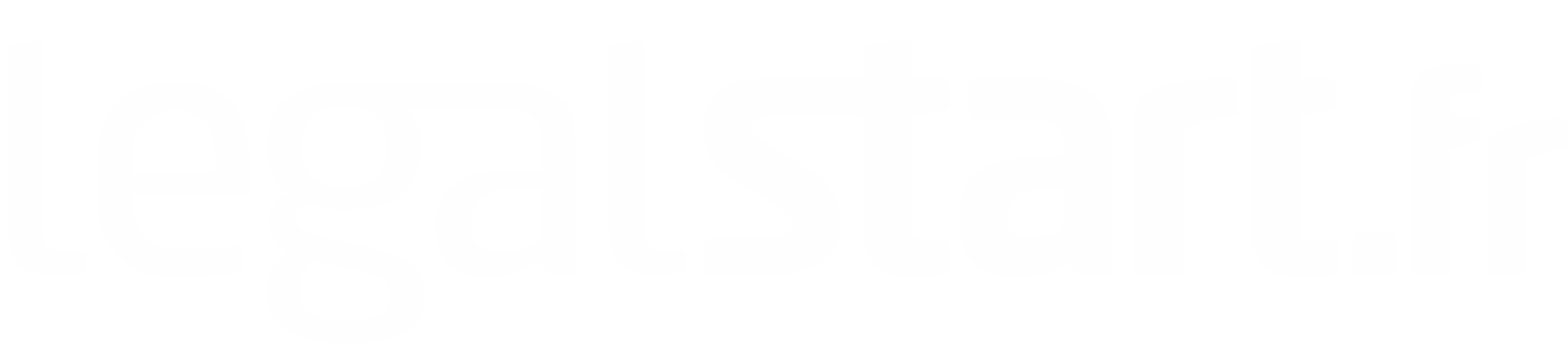 [Speaker Notes: Transition: là, ça y est ! Vous avez défini à quoi va ressembler votre entreprise. Maintenant, pour concrétiser votre projet, vous pouvez compter sur un certain nombre d’aides. 
Ben]
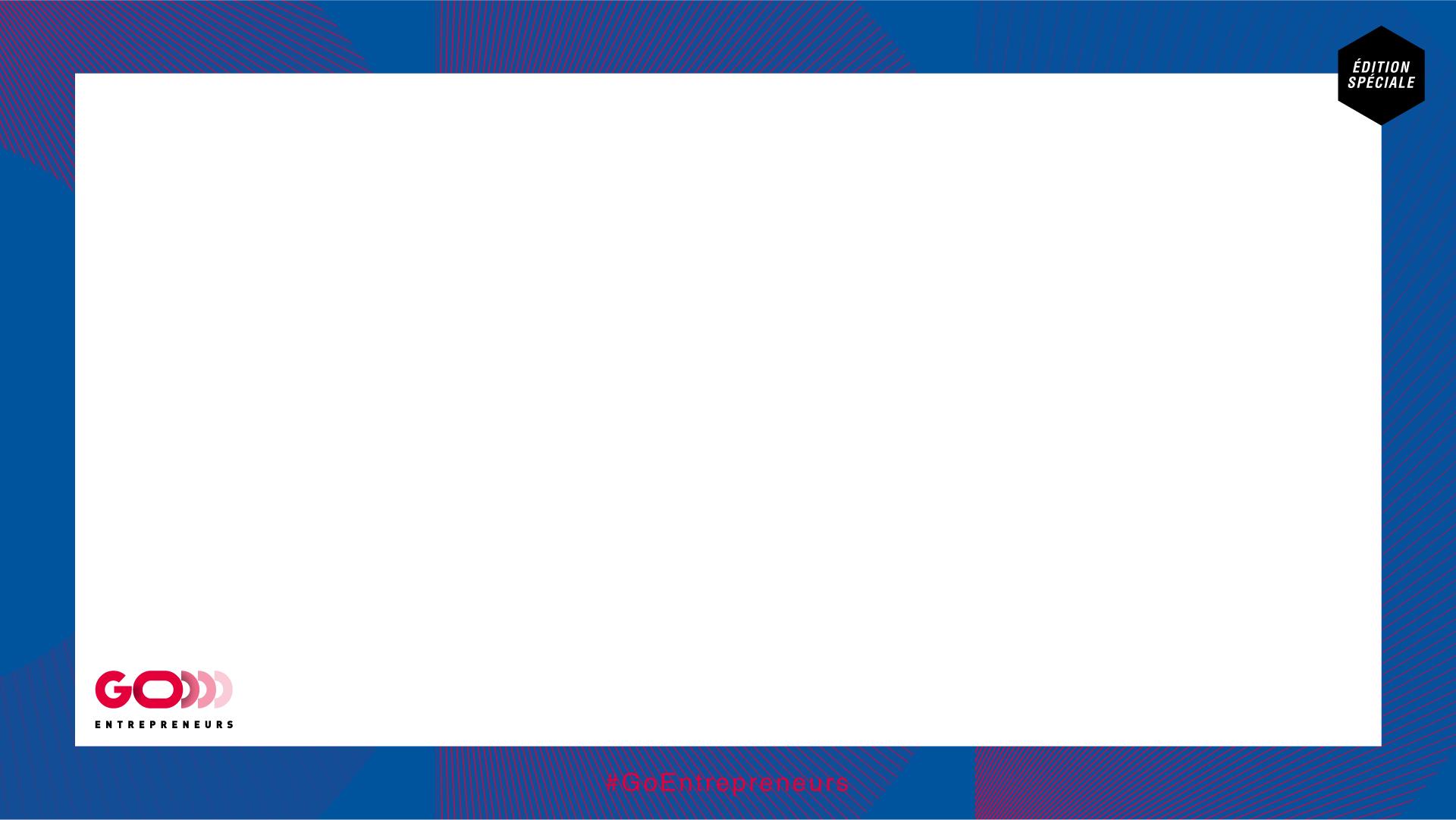 6
Quelles aides à la création d’entreprise ?
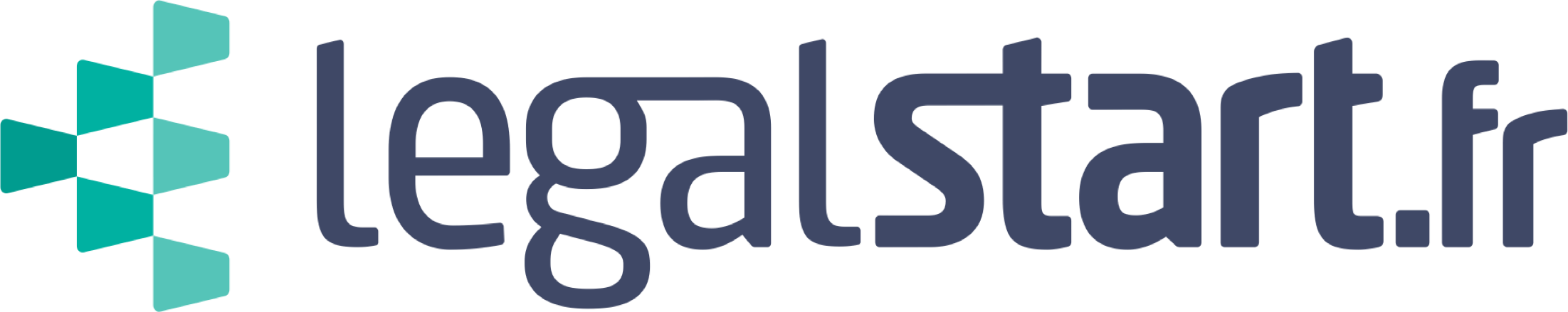 [Speaker Notes: Thomas]
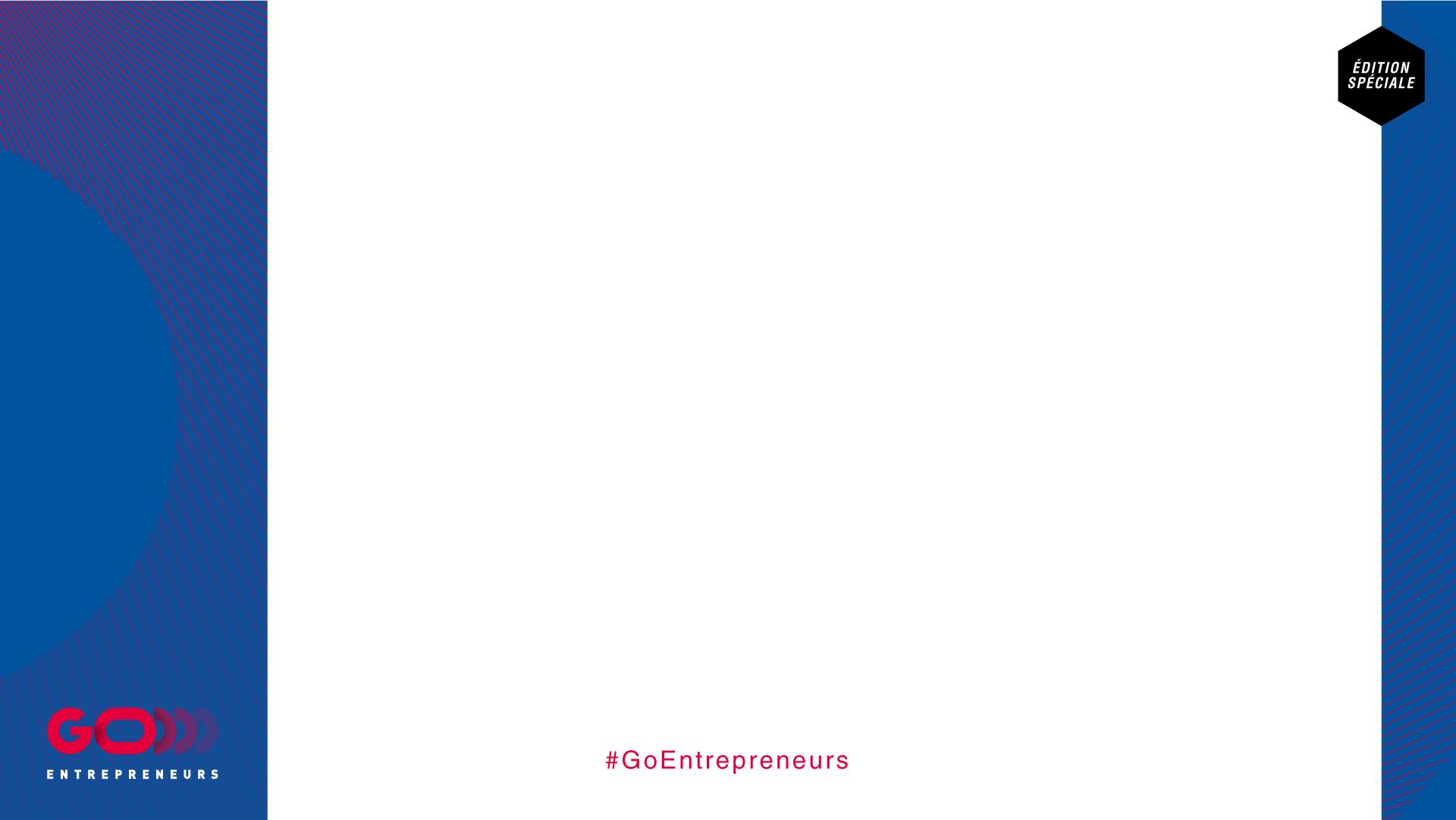 Pour qui ?
Quoi ?
Exonération partielle de charges sociales
La majorité des entrepreneurs
ACRE
Maintien des allocations chômage
ARE
Demandeurs d’emploi éligibles
Versement de l’ARE sous forme de capital
ARCE
Demandeurs d’emploi éligibles
Aide au montage, prêts à taux 0 %, accompagnement
Demandeurs d’emploi, 
- 26 ans, etc.
NACRE
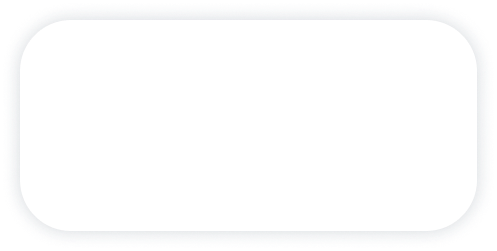 Aides à la création d’entreprise
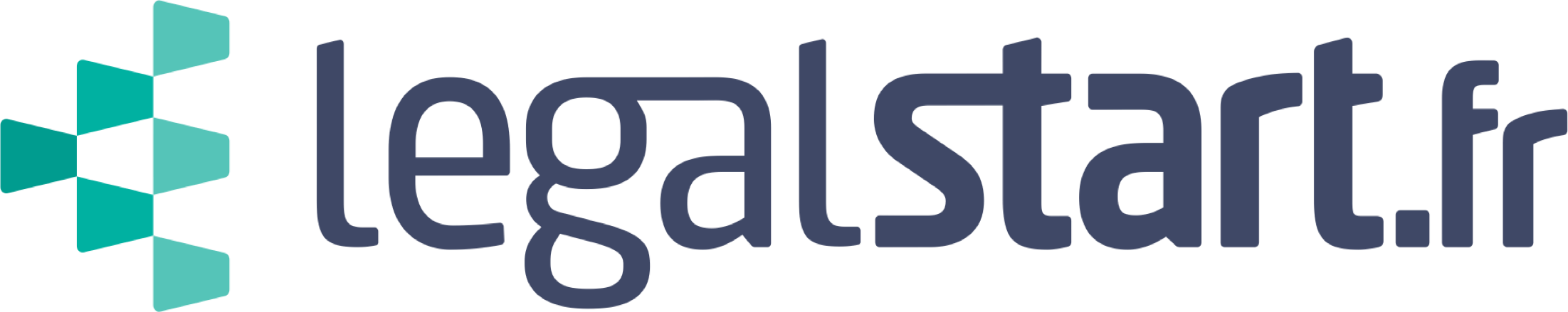 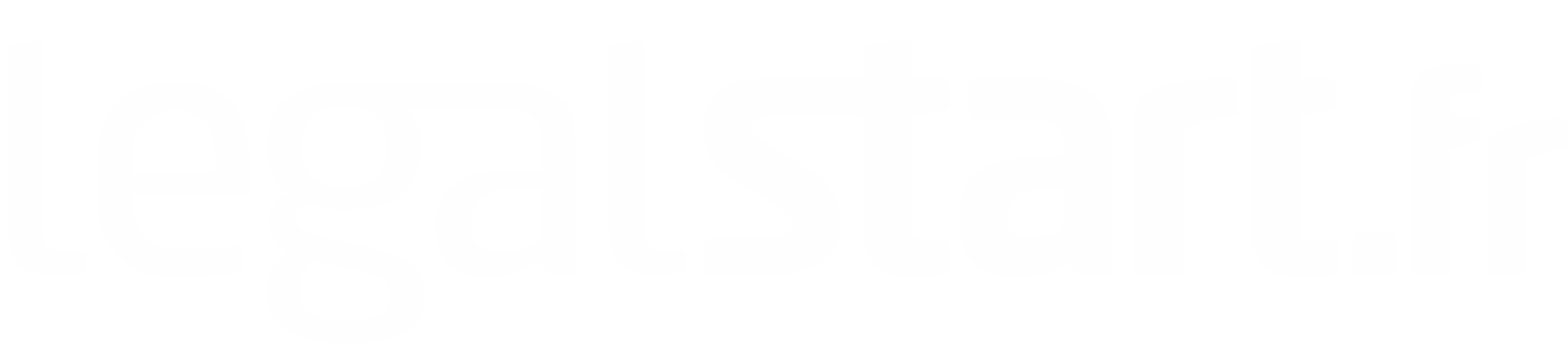 [Speaker Notes: Transition : sachez pour chacune de ces étapes, chacun de ces choix Legalstart sera à vos à vos côté pour vous accompagner
Thomas]
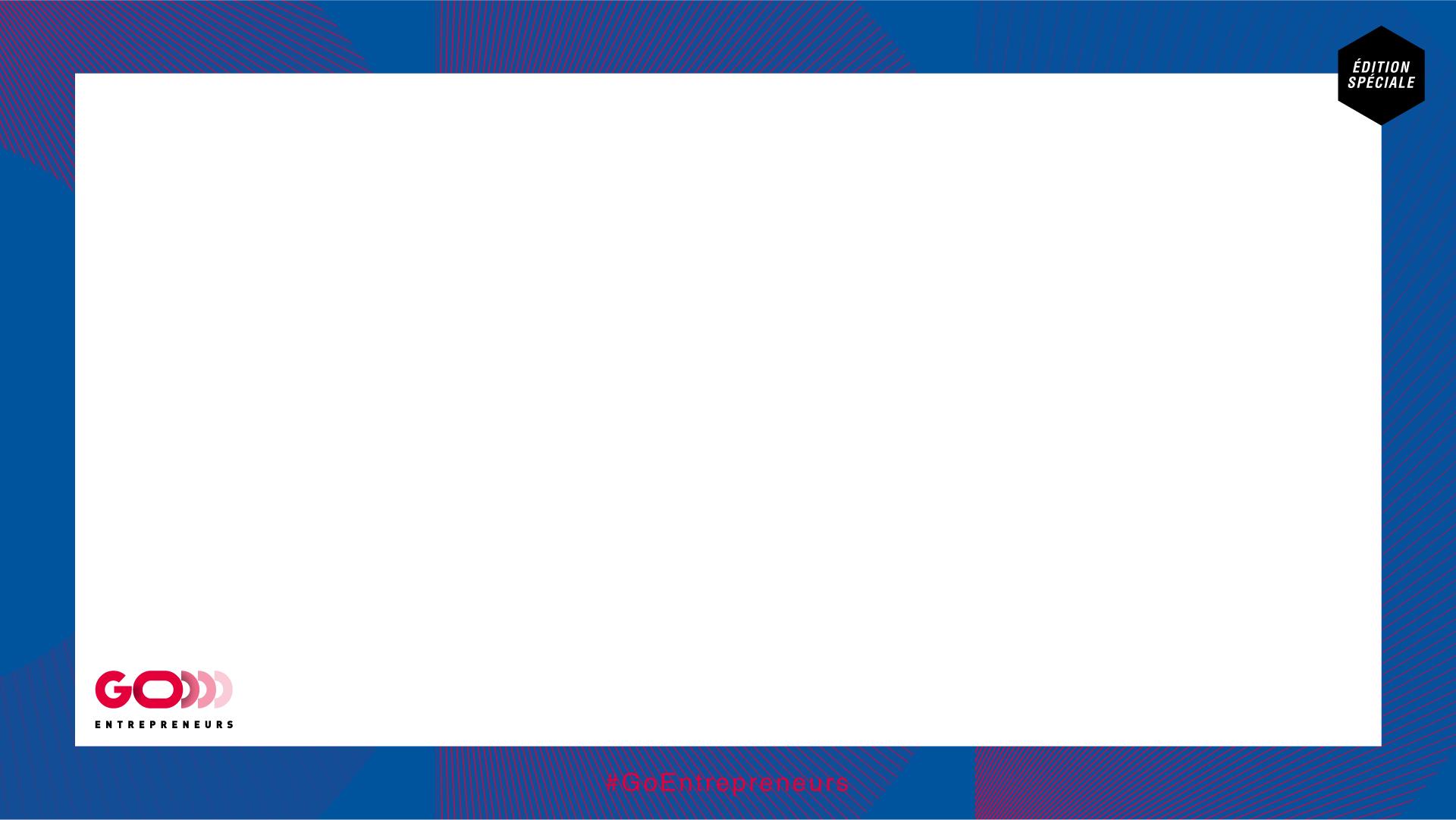 La solution
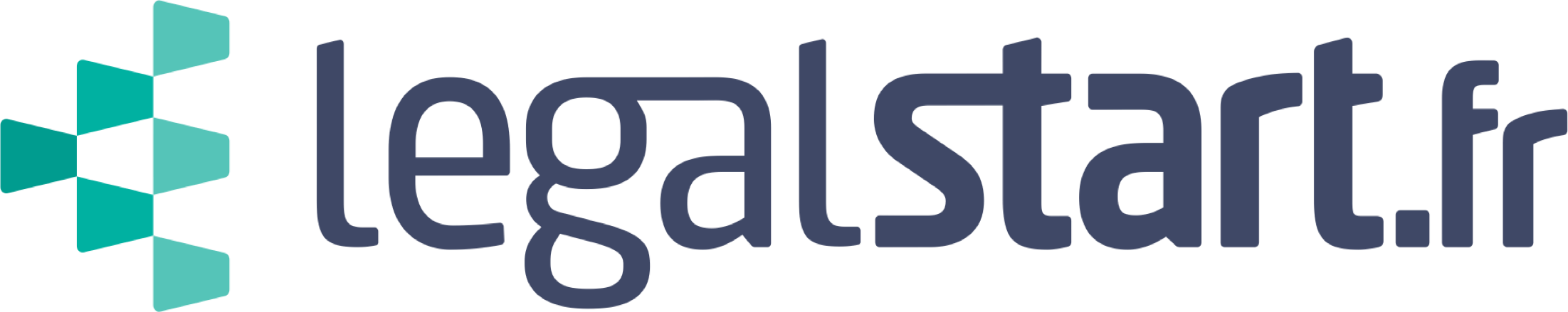 vous aide à créer votre entreprise
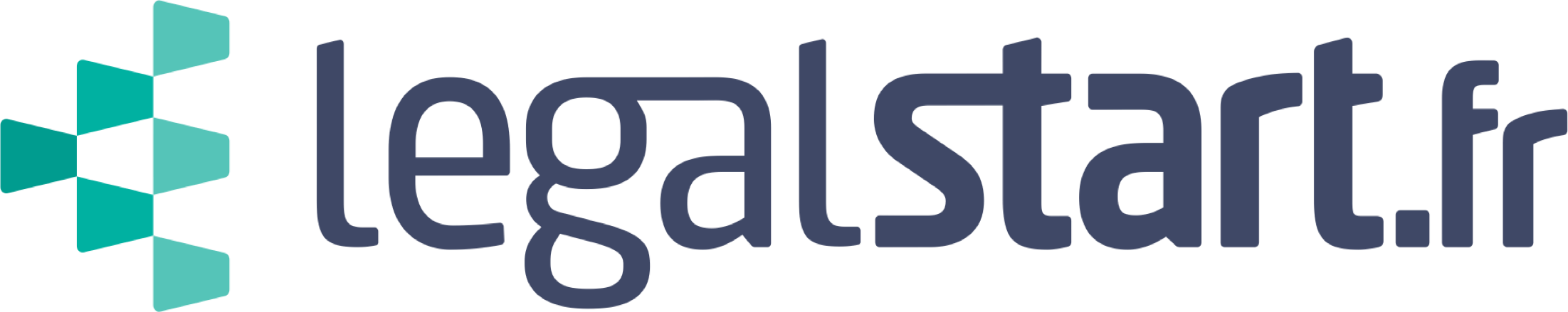 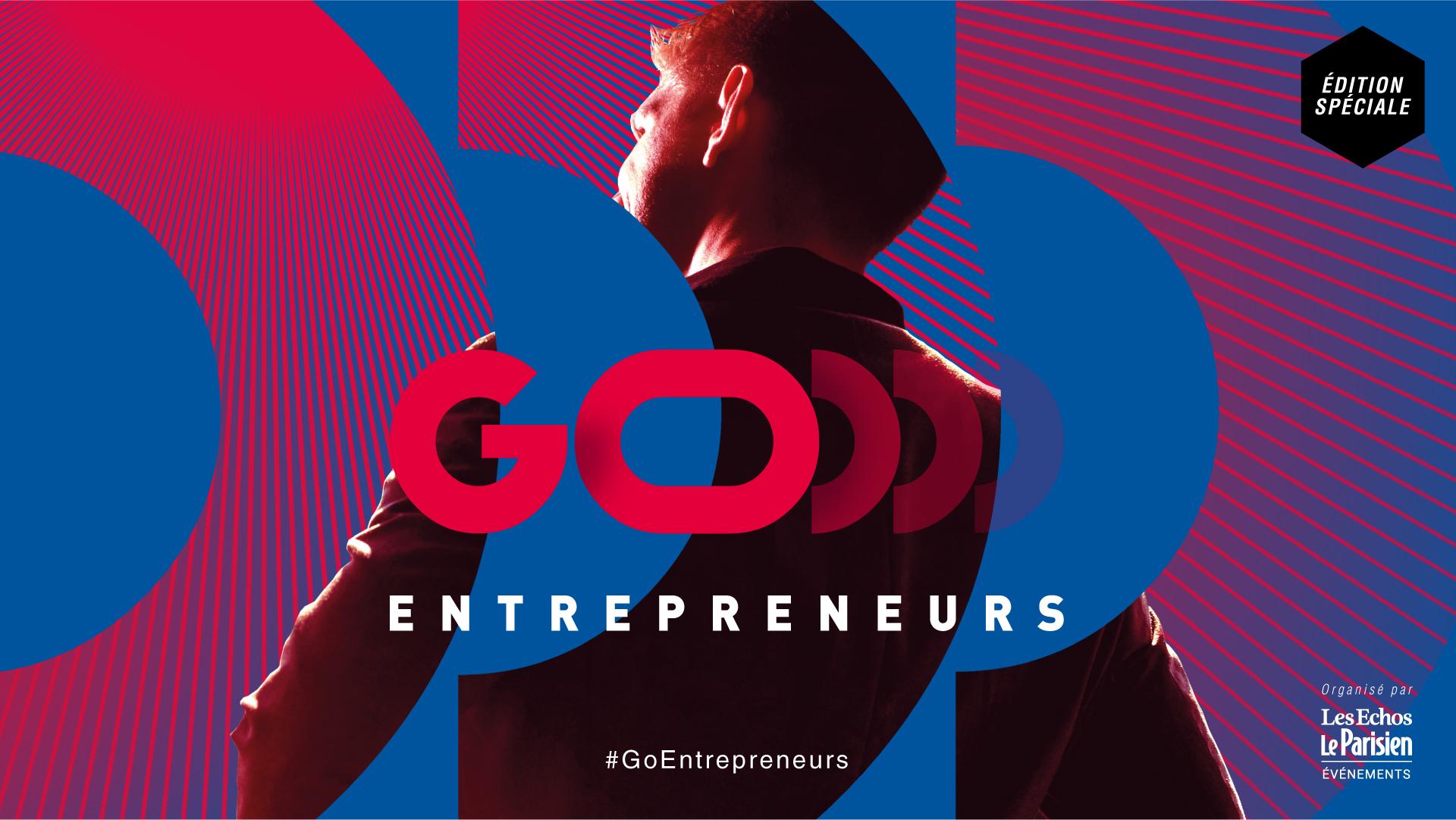